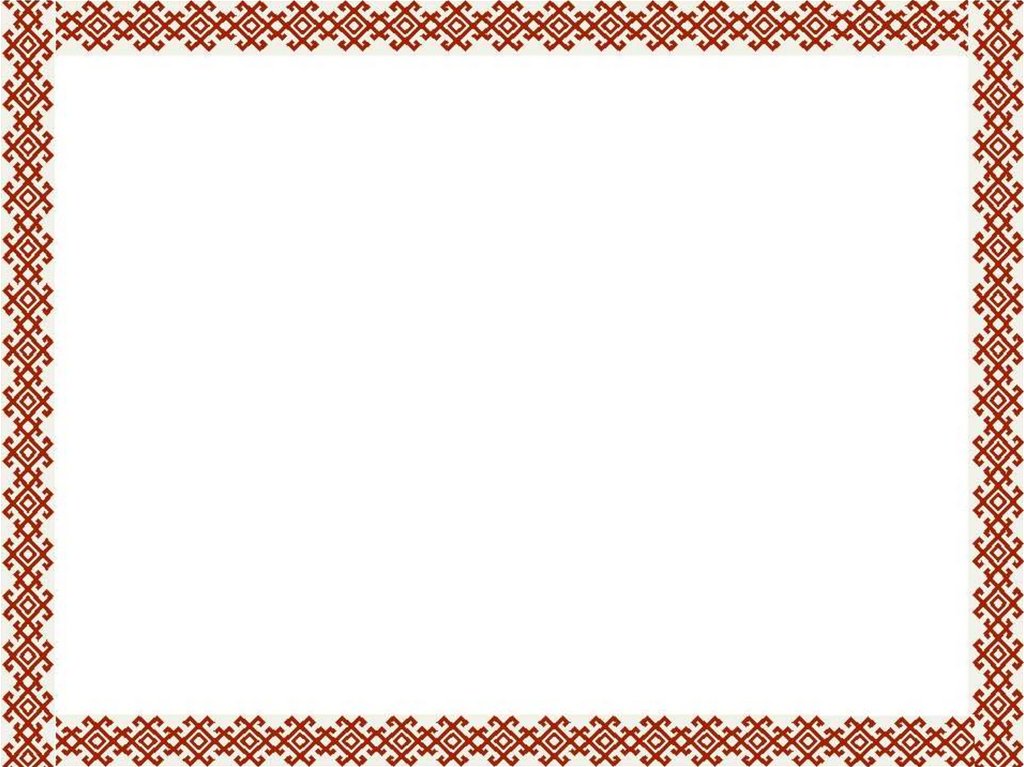 Муниципальное казенное дошкольное образовательное учреждение Искитимского района Новосибирской области детский сад комбинированного вида «Красная шапочка» р.п. Линево 633216, Новосибирская область, Искитимский район, р.п. Линево, 4-й микрорайон, дом 15Контактный телефон: 8 (383) 43-33-821 Факс: 8 (383) 43-33-821Адрес электронной почты: ds_kra_isk@edu54.ru
Работа фольклорного кружка «Жалейка»
Руководитель: Артюшенко Ю.В.
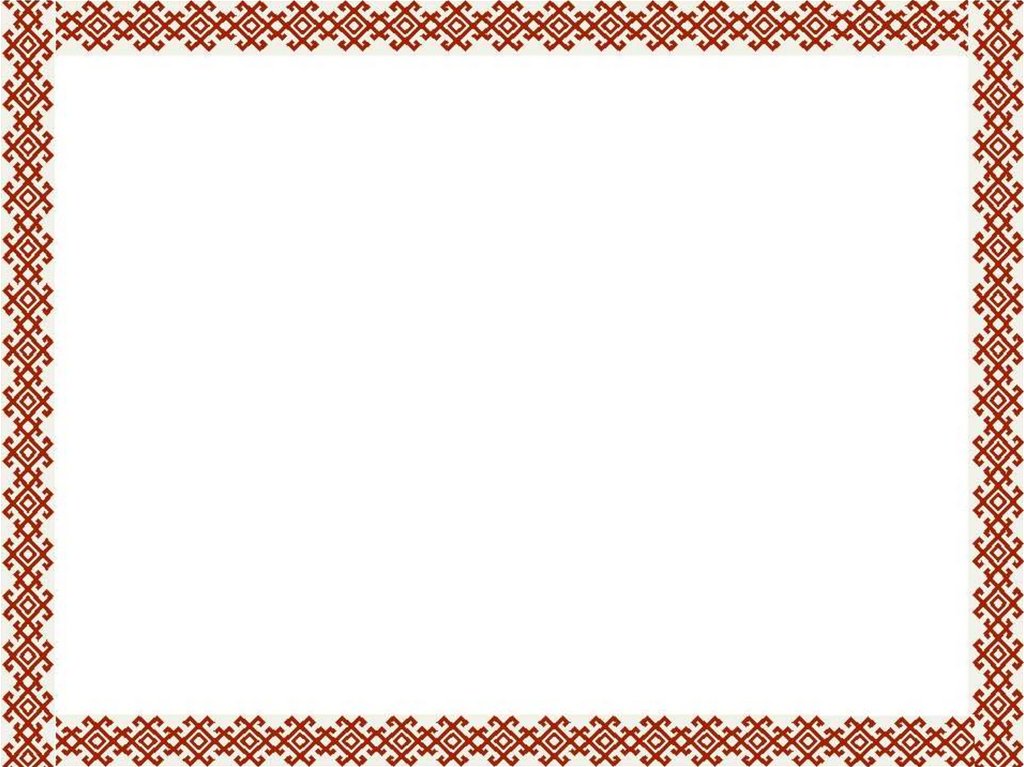 Тема: Экскурсия в мини-музей «Изба», рассматривание предметов обихода. Беседа, как их используют.
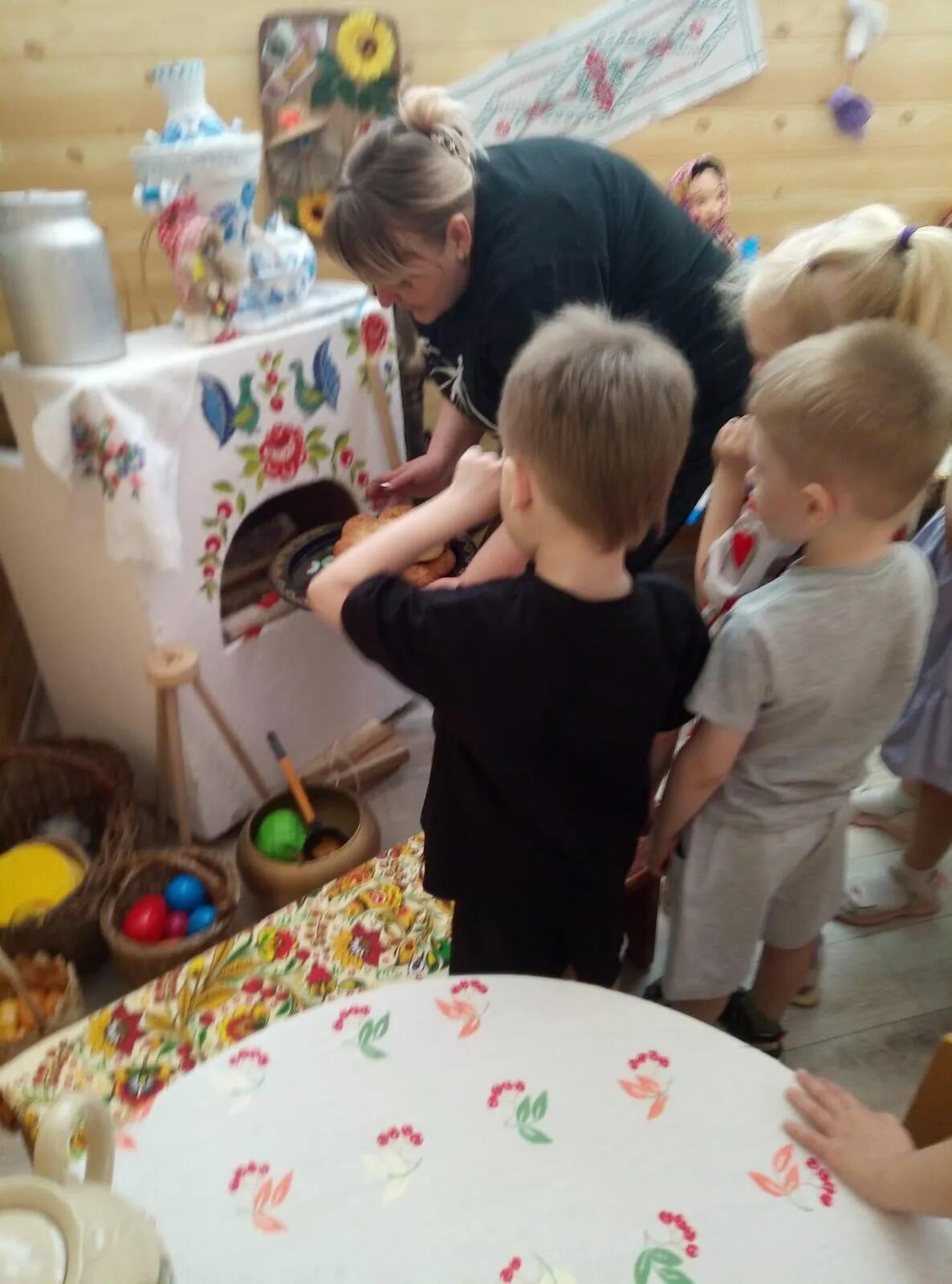 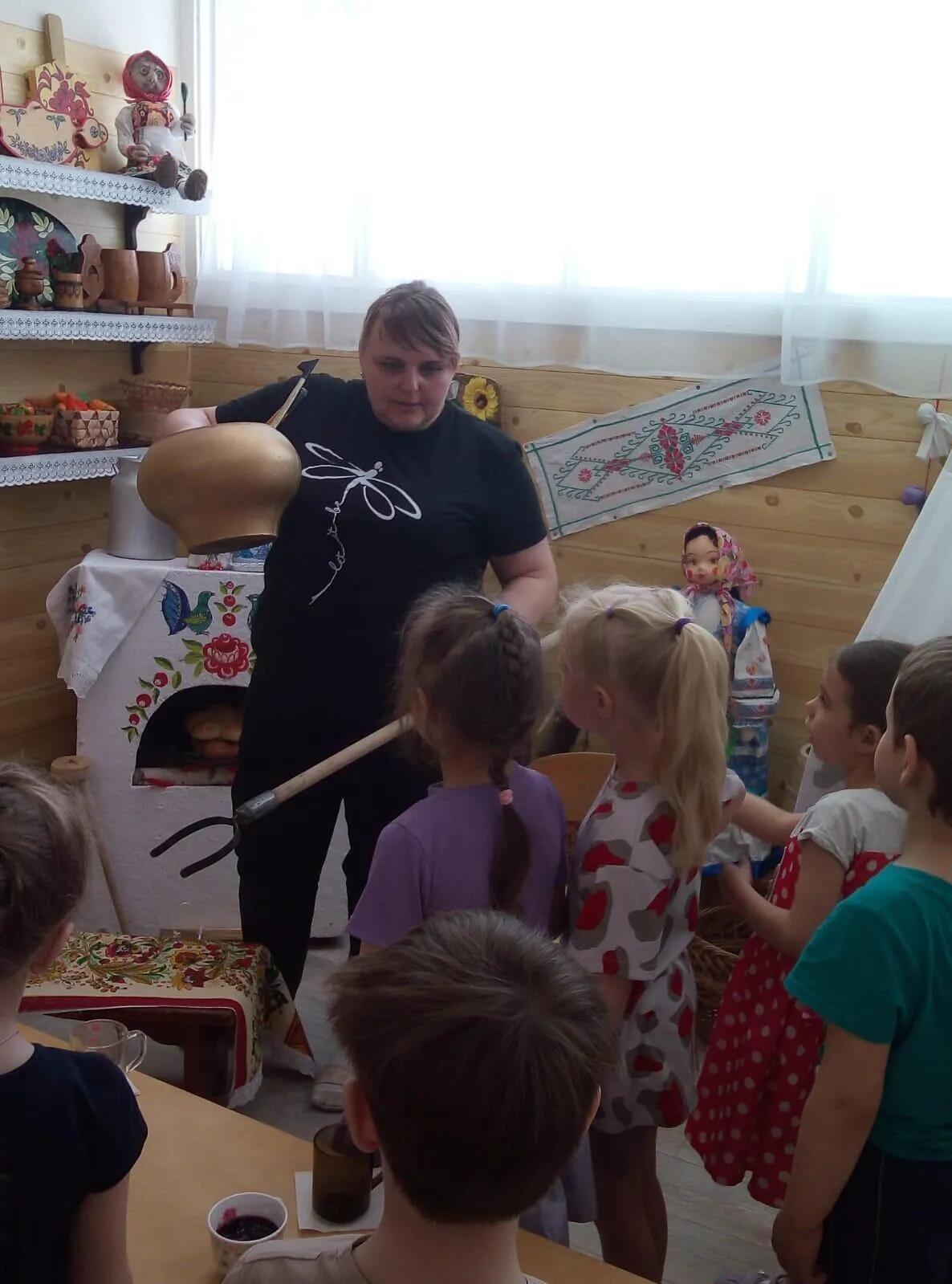 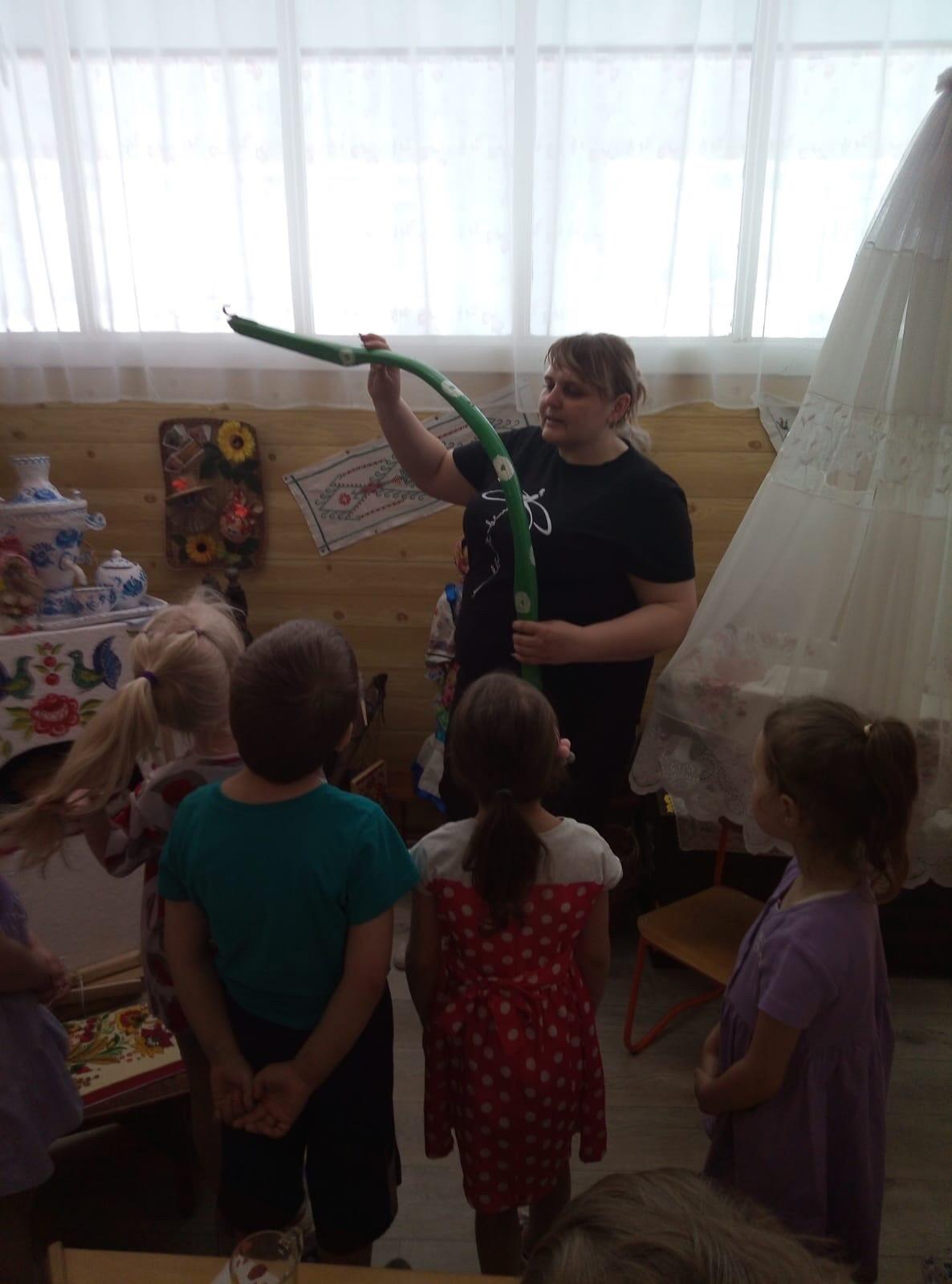 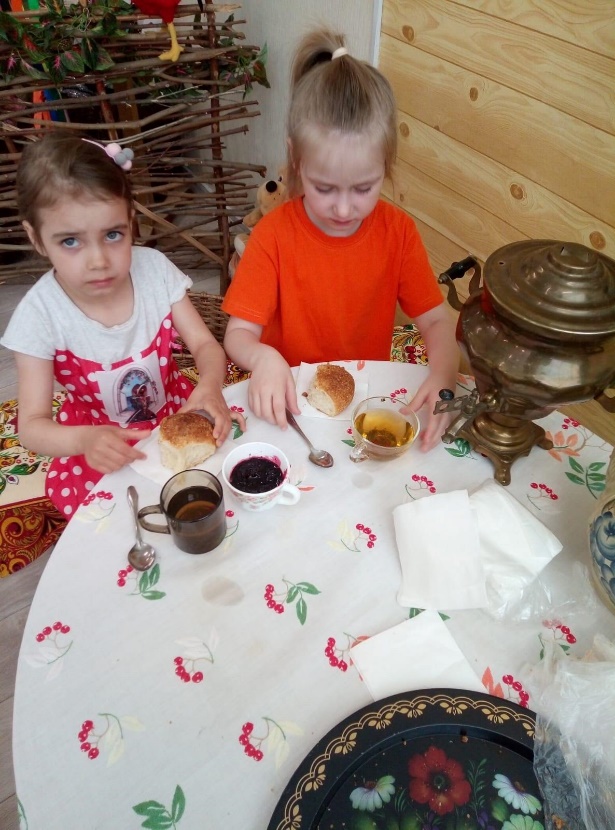 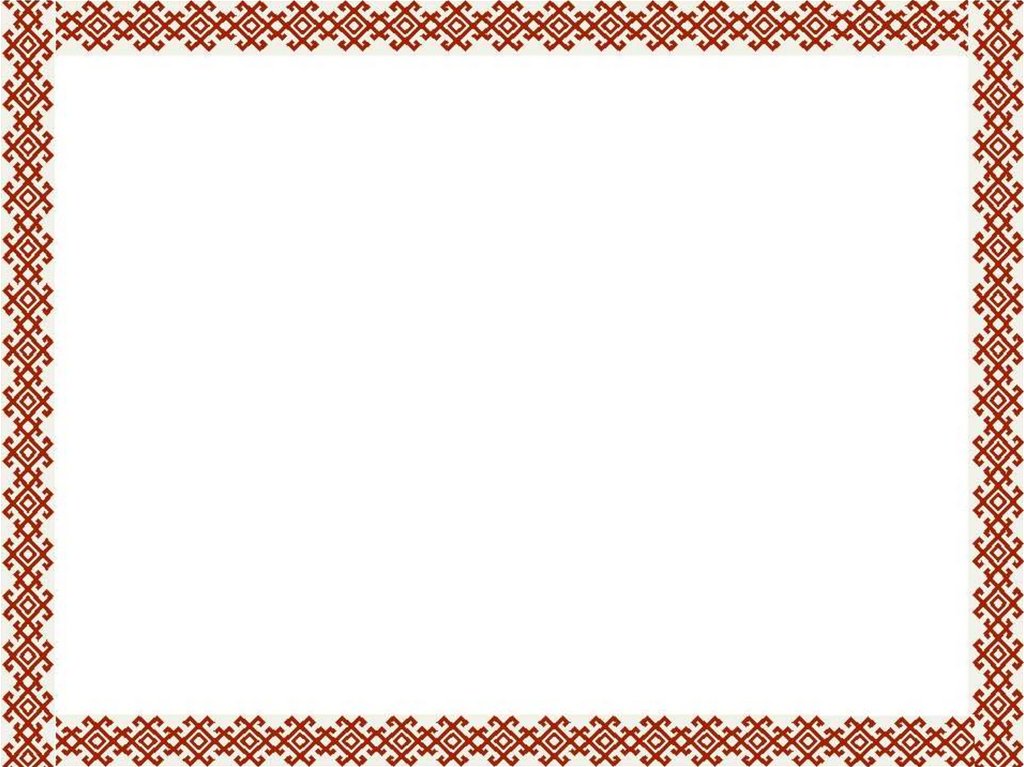 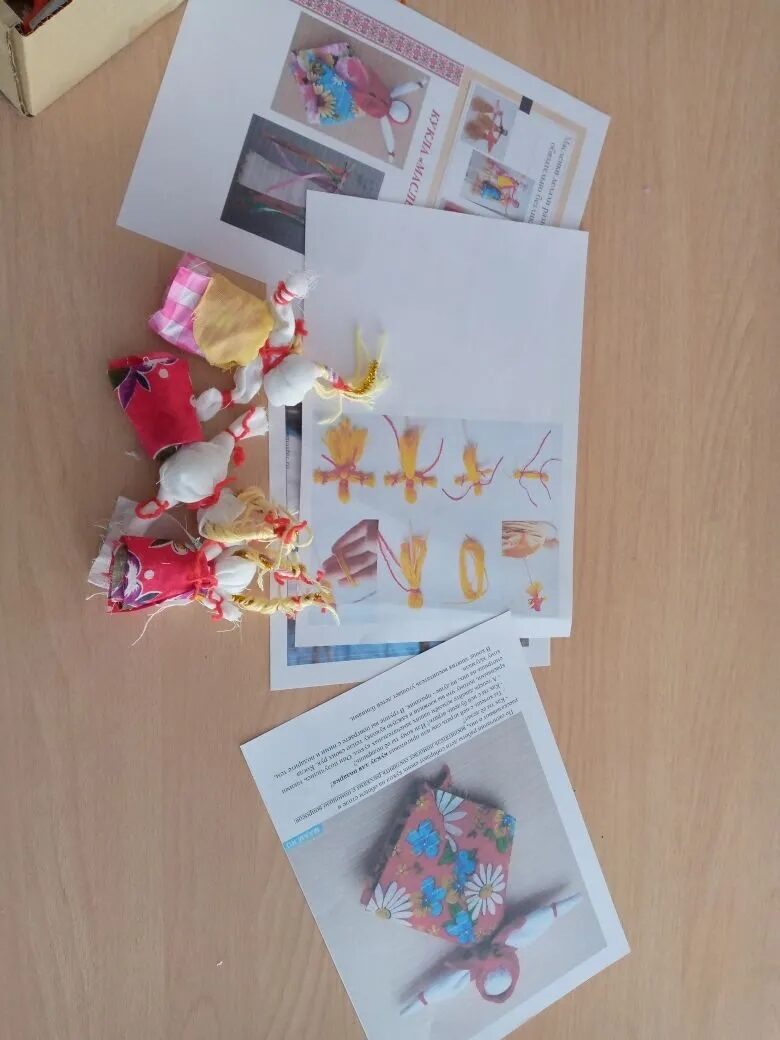 Тема: Знакомство с работай по схемам по изготовлению кукол.
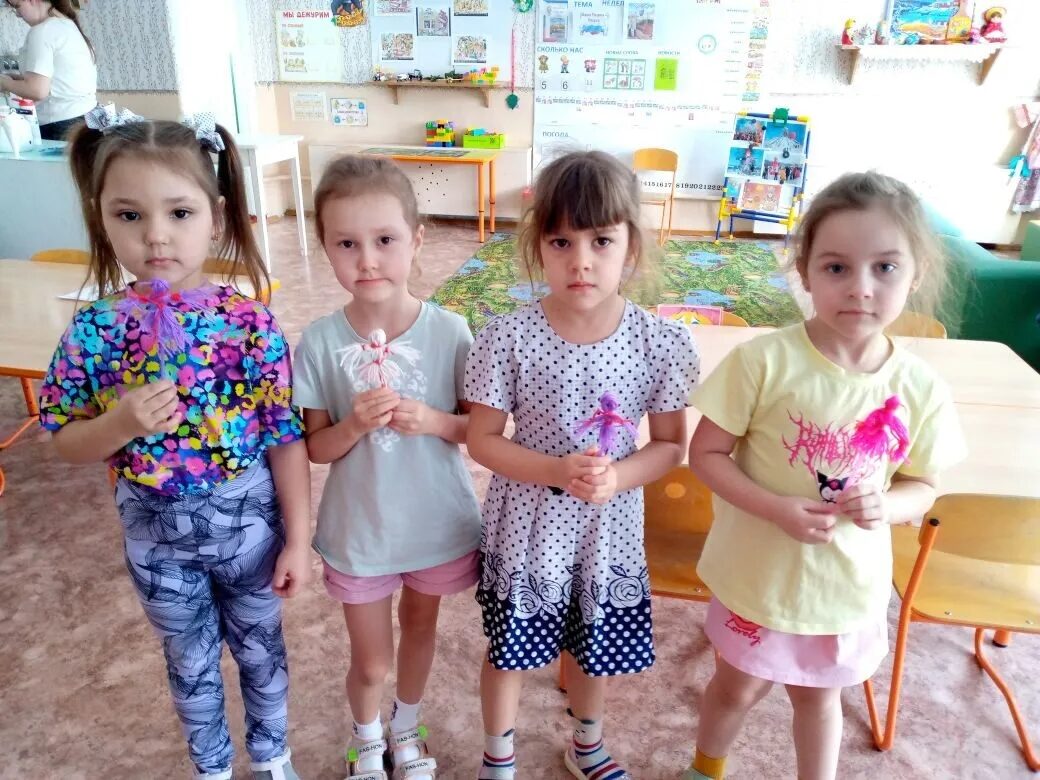 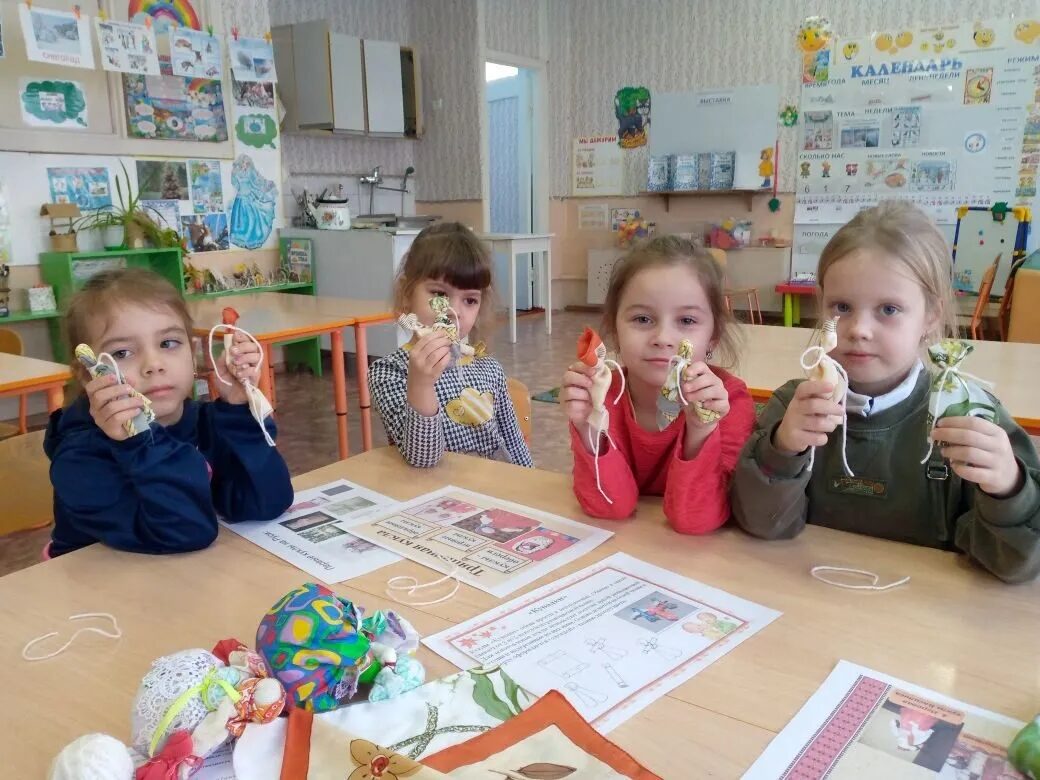 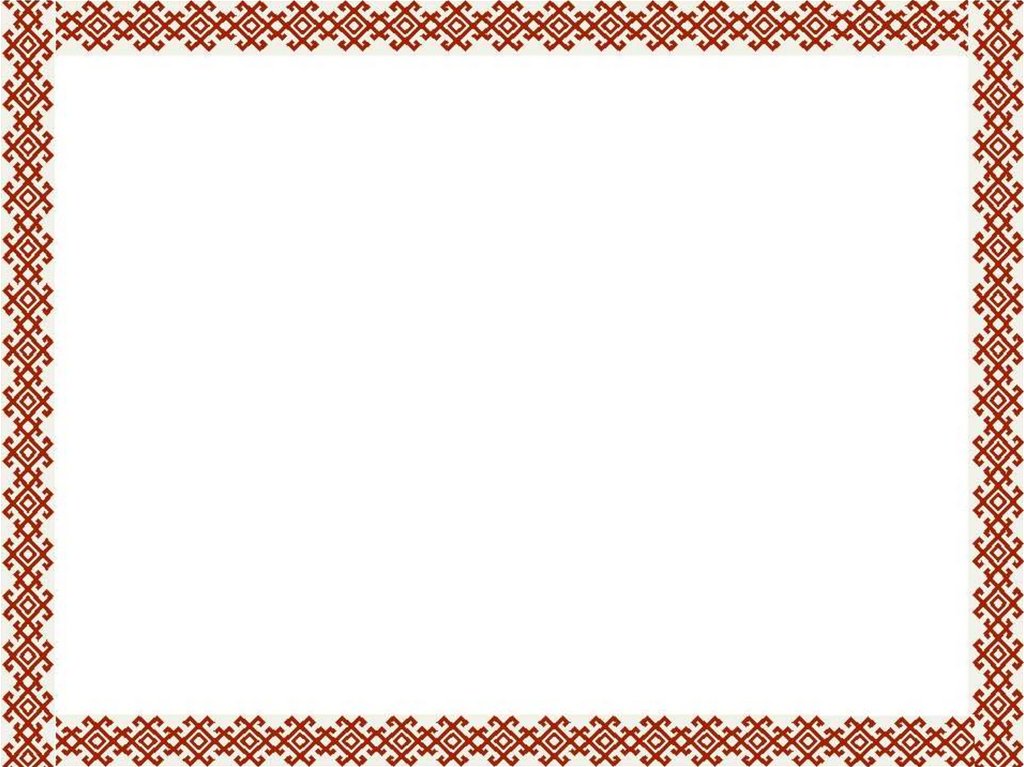 Тема: Изготовление куклы «Капустка»
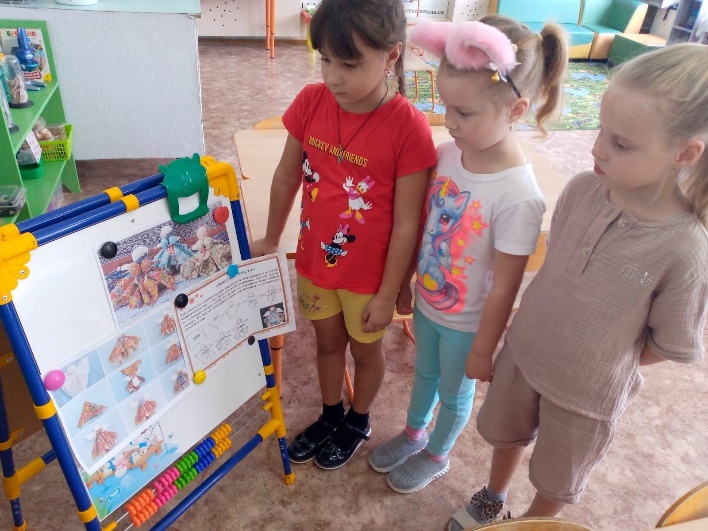 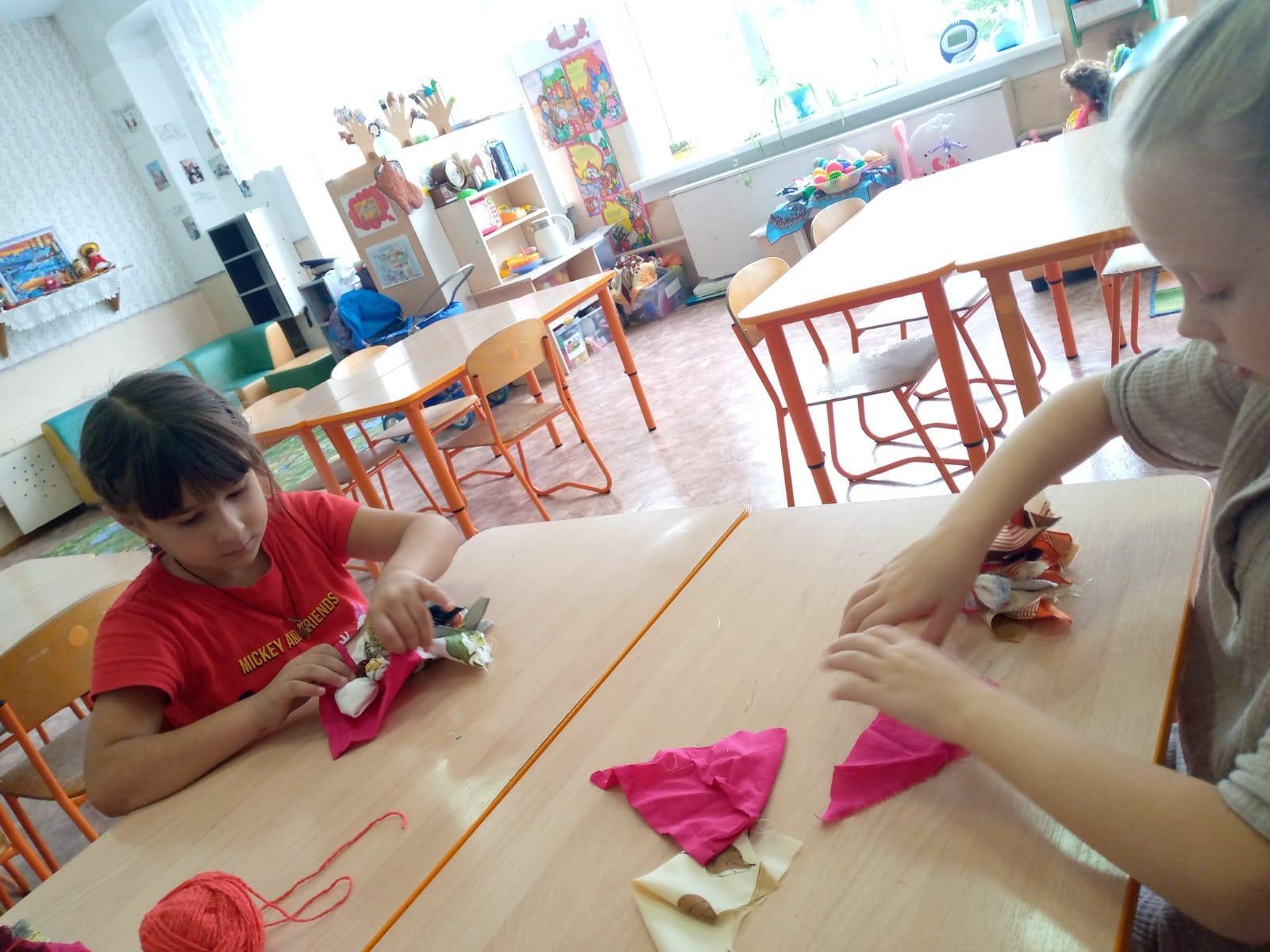 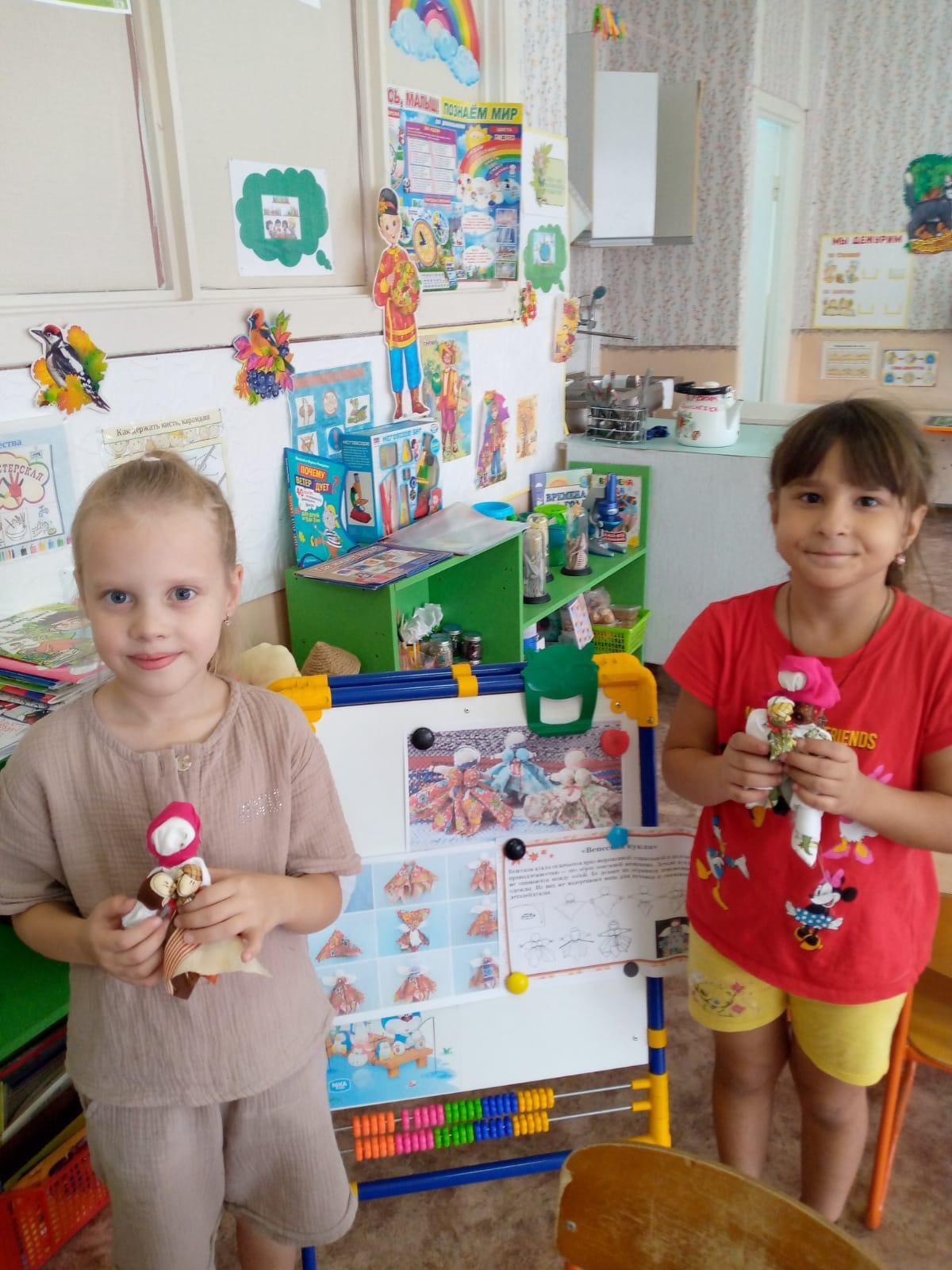 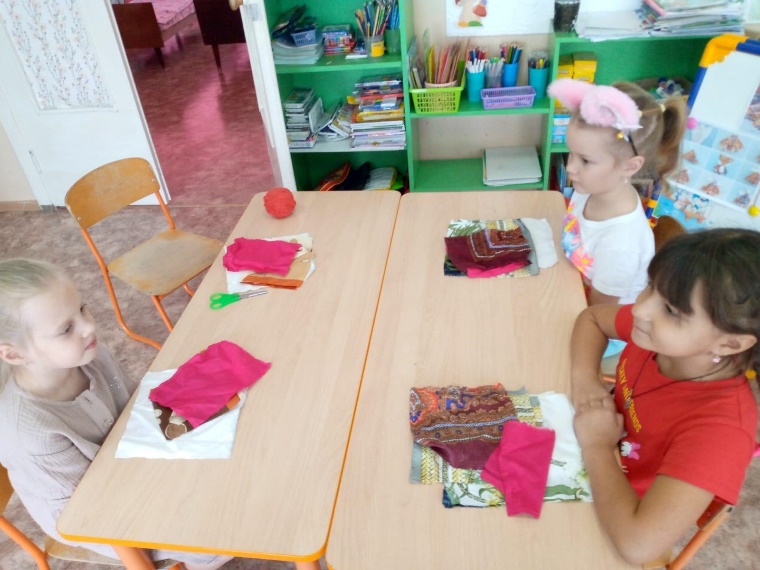 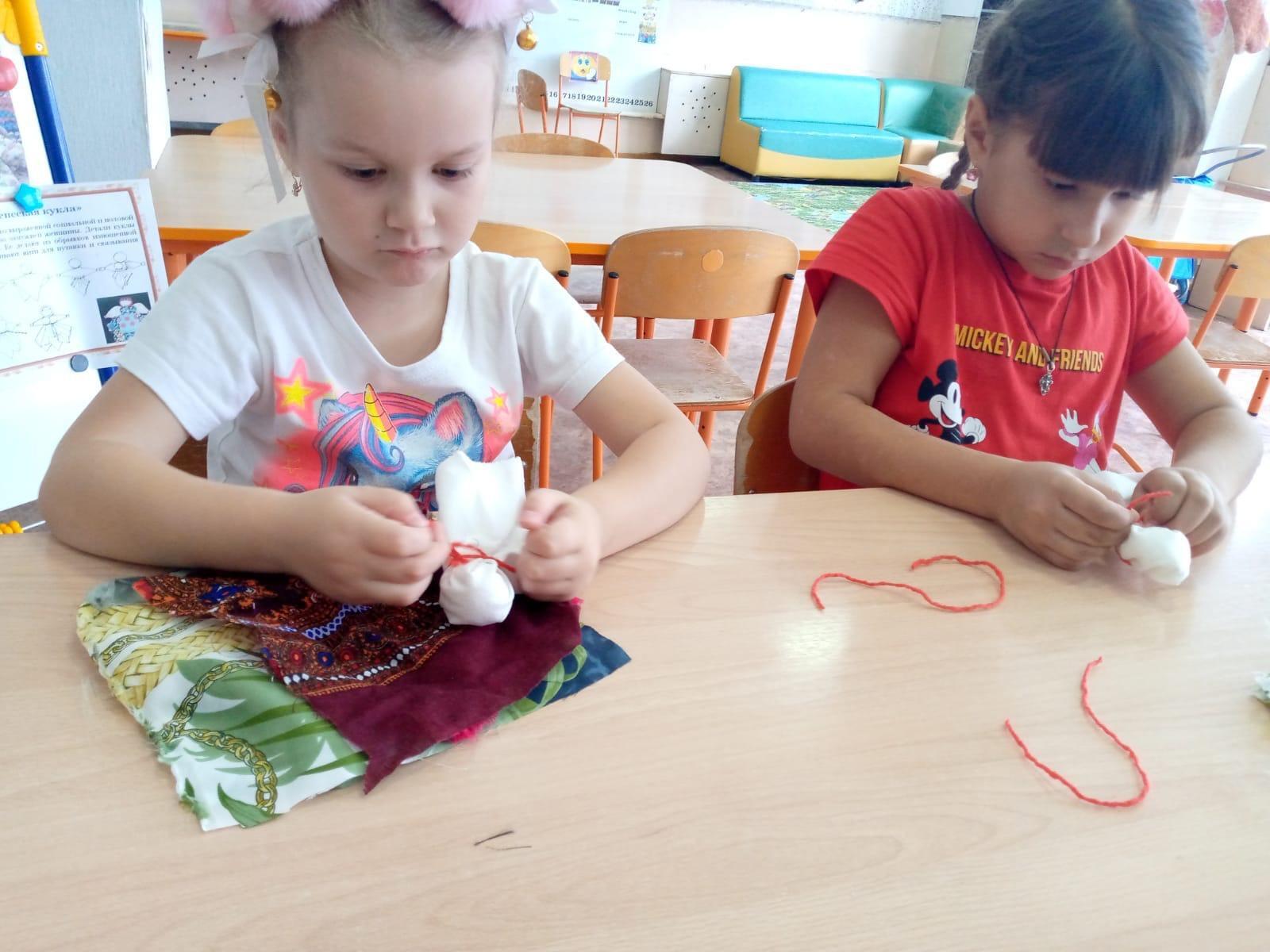 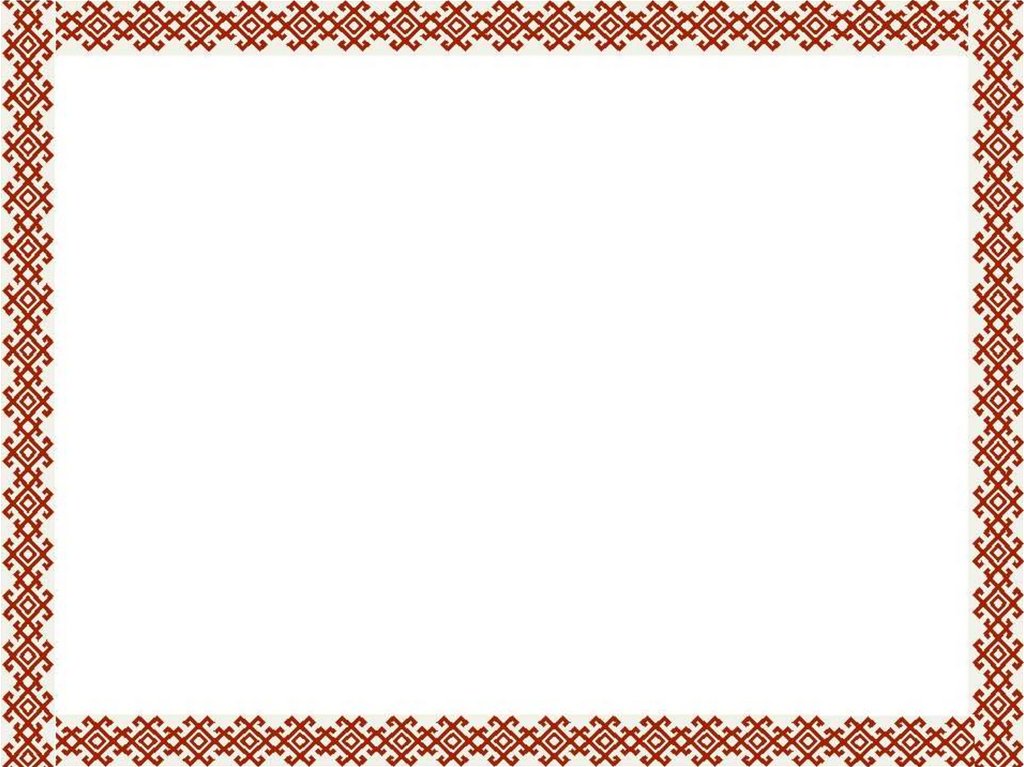 Тема: Изготовление по схеме Кукла «Кувадка»
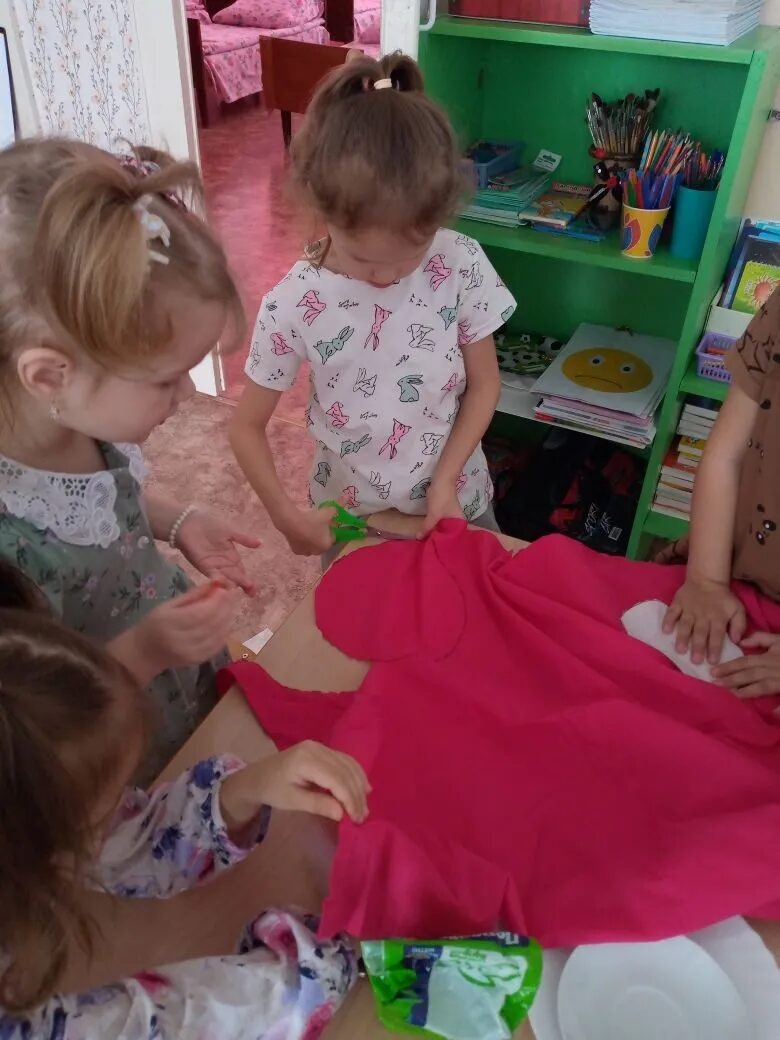 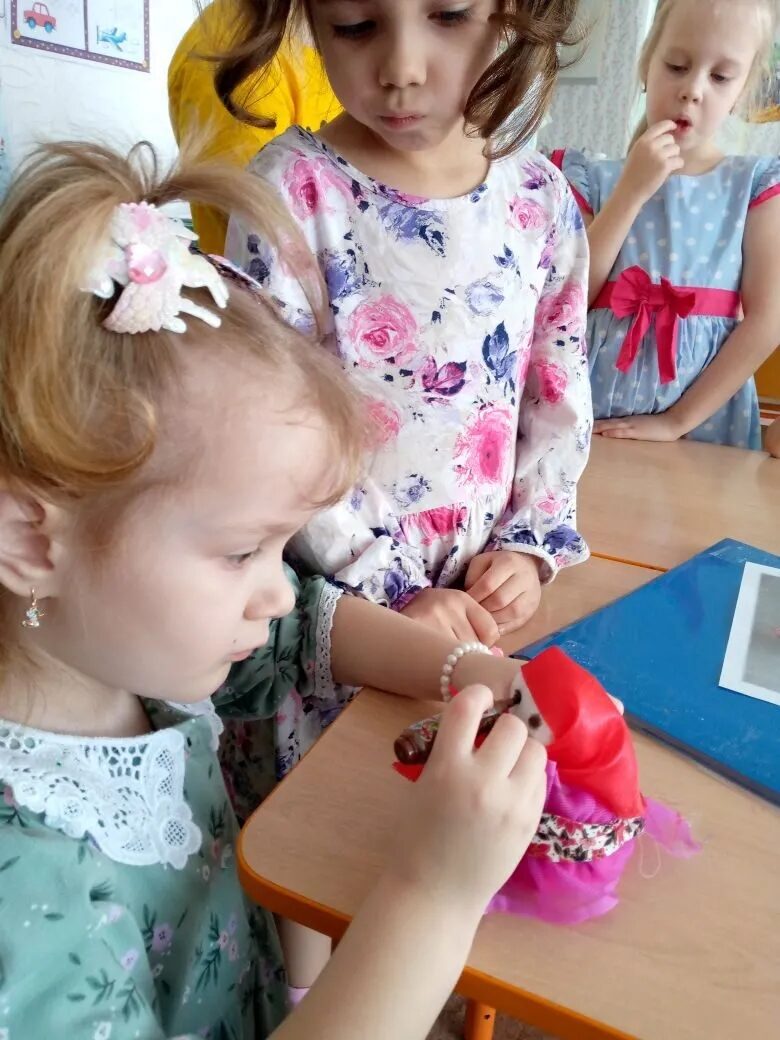 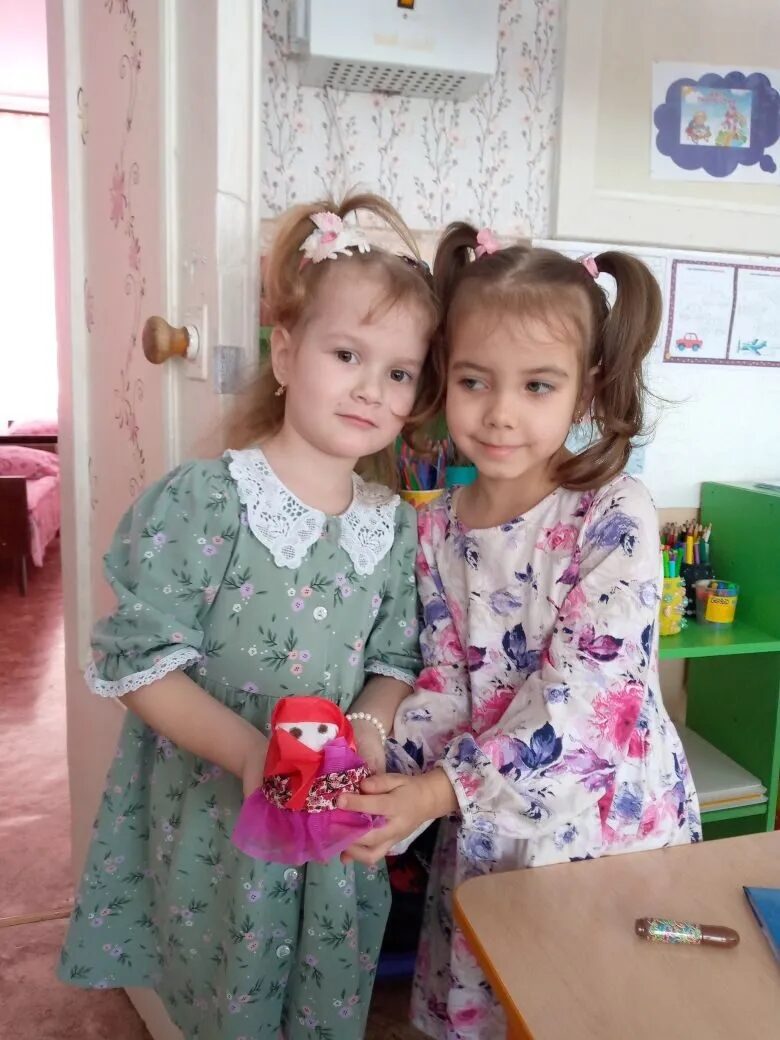 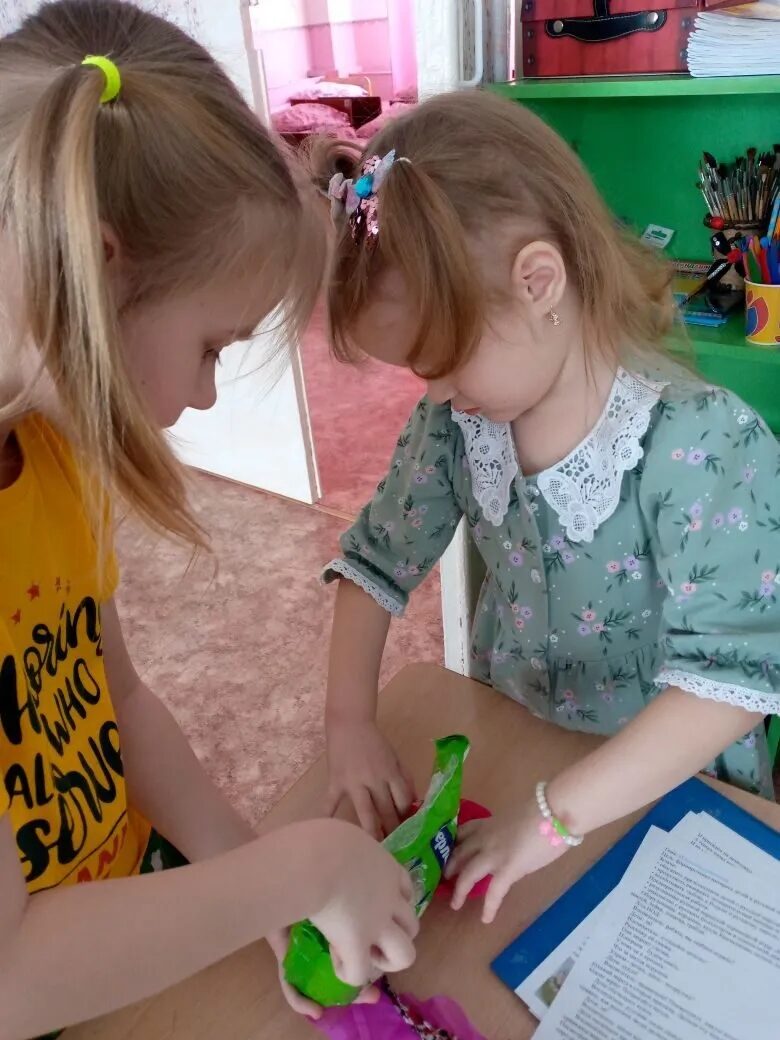 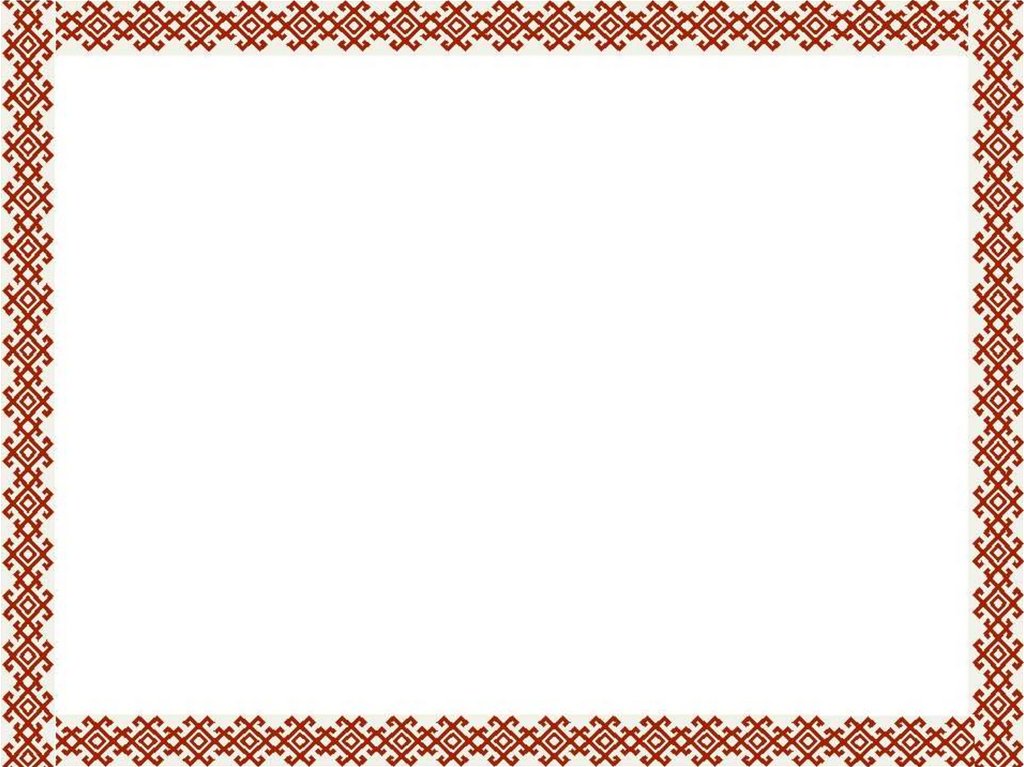 Тема: Знакомство с самоваром.
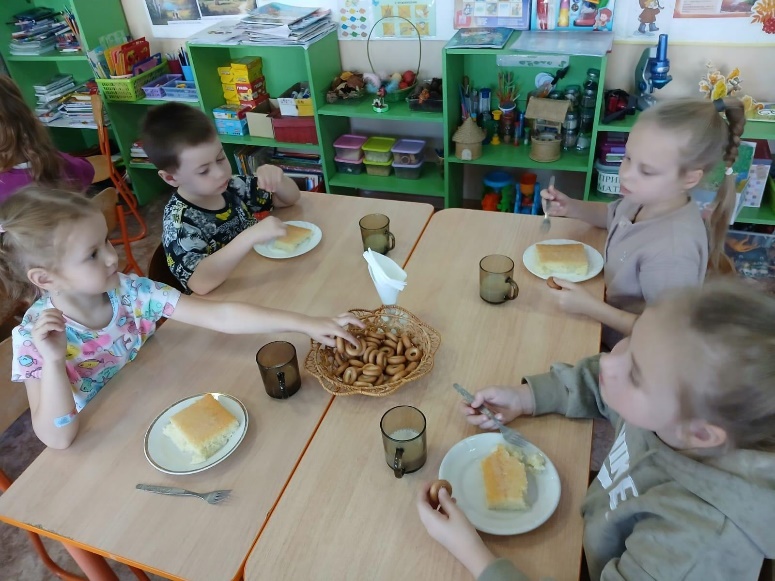 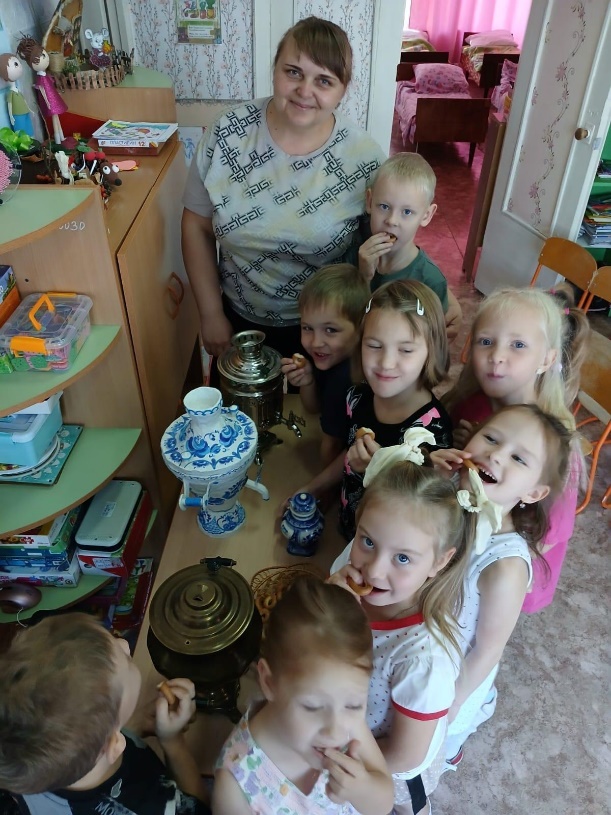 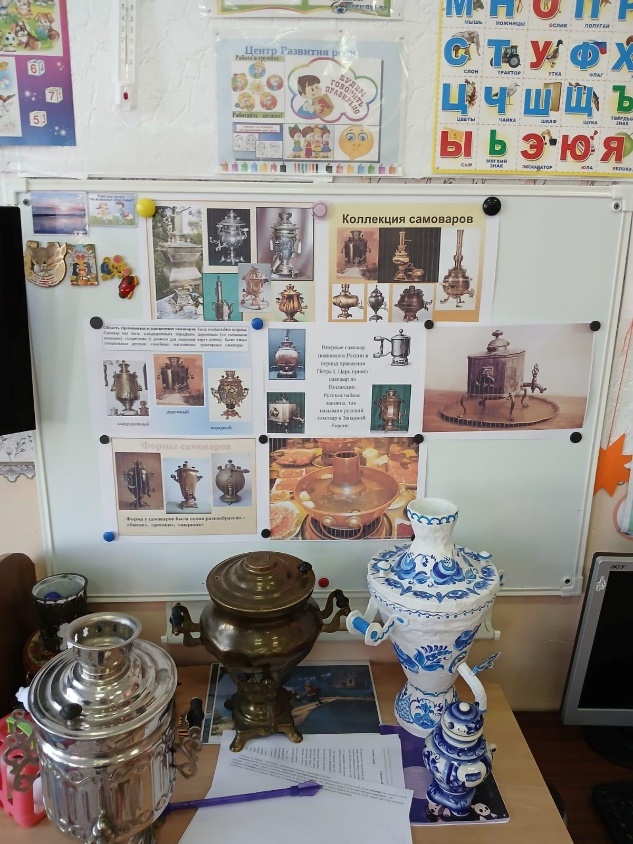 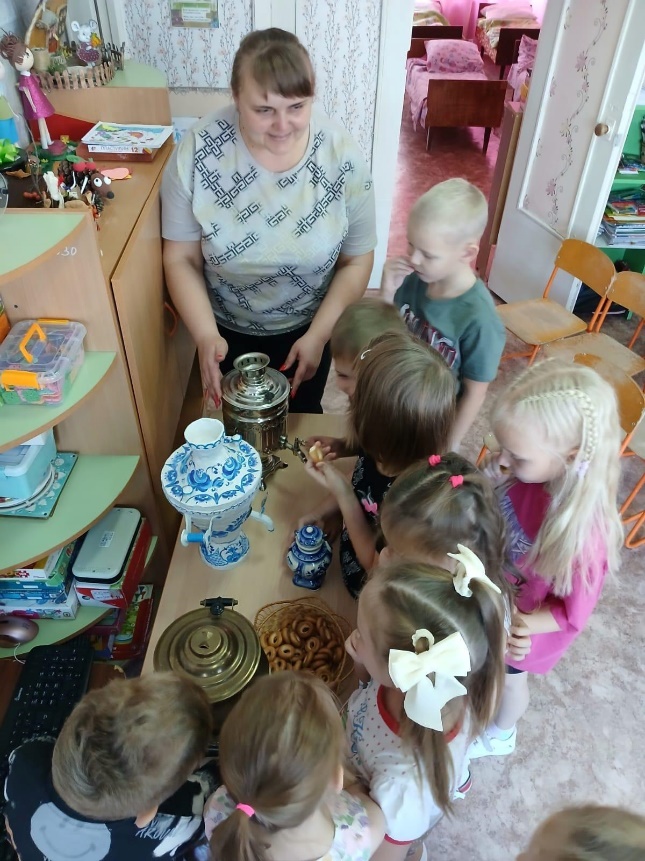 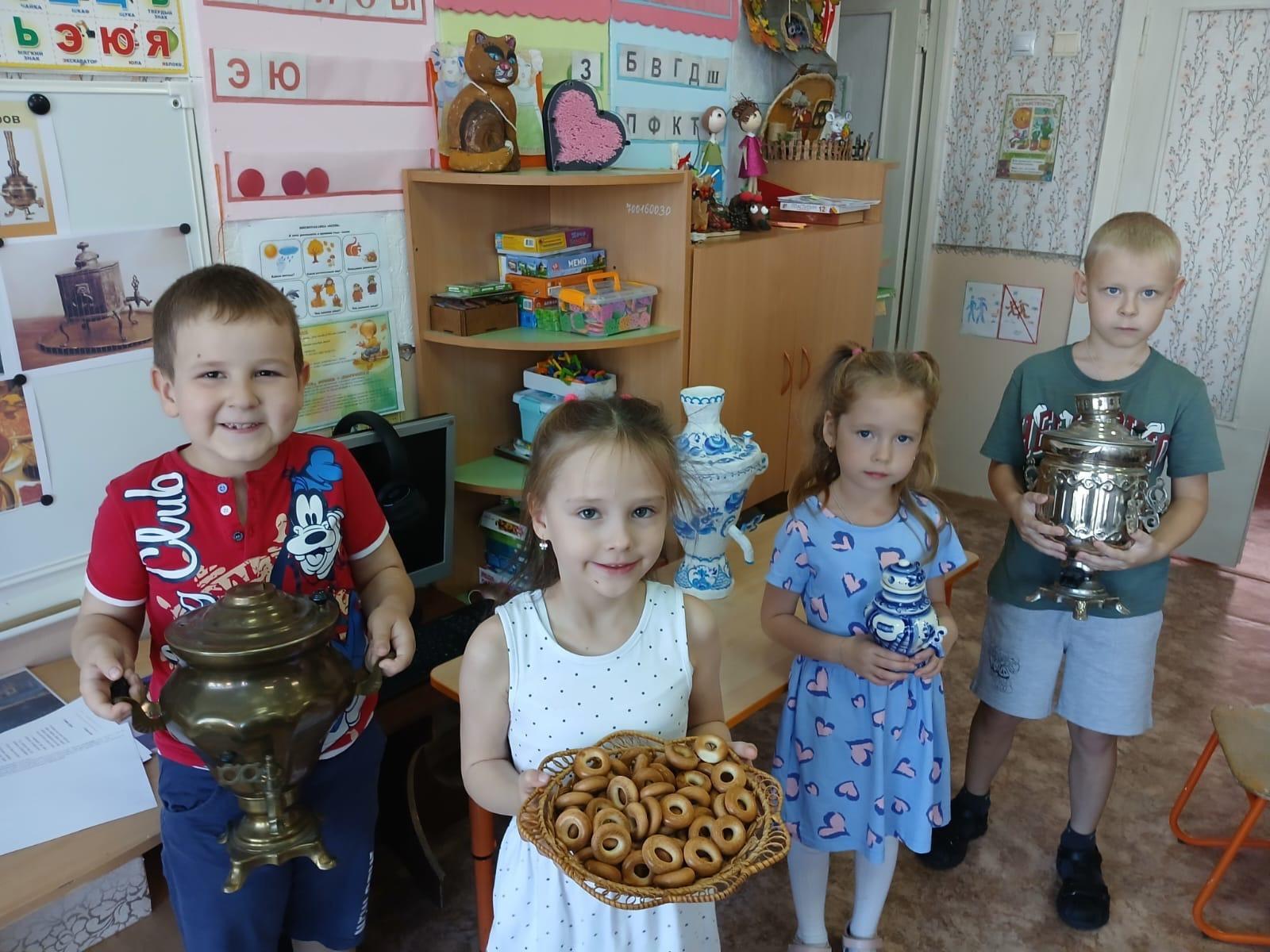 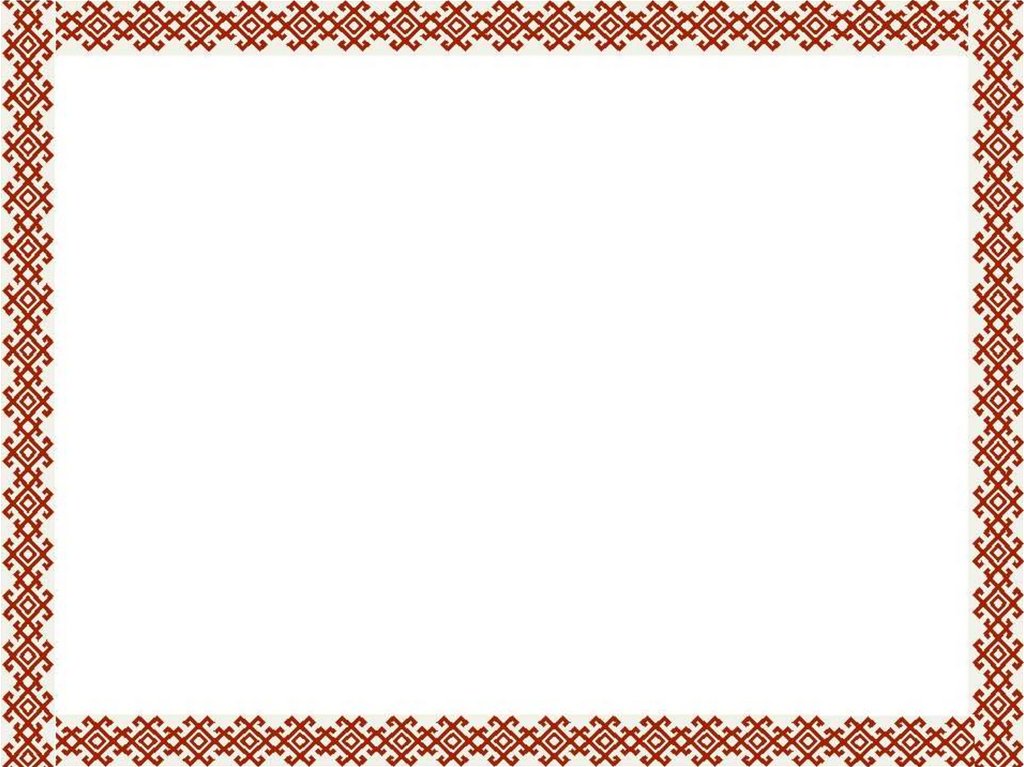 Тема: Игровая кукла «Зайчик напальчик».Изготовление куклы
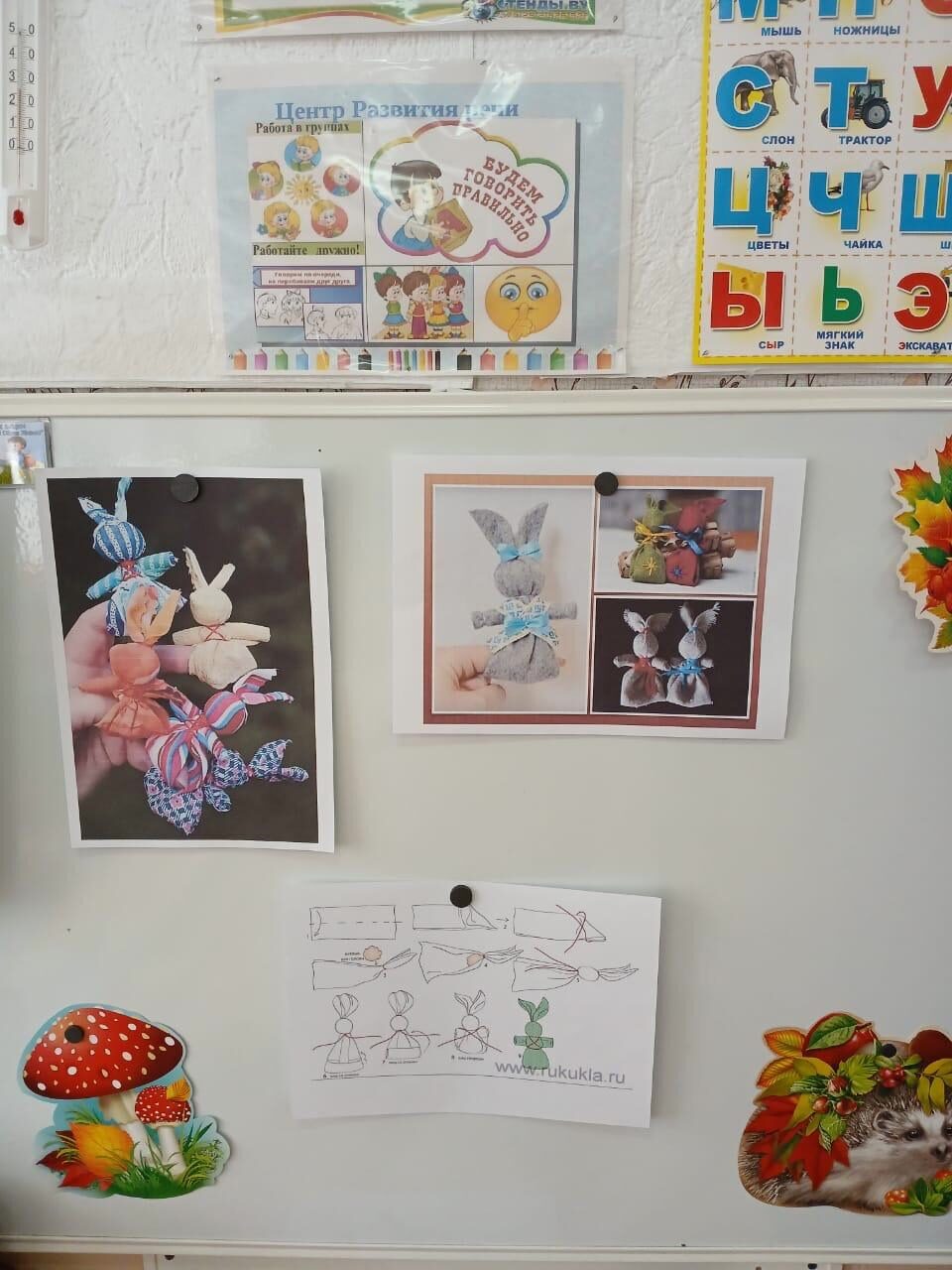 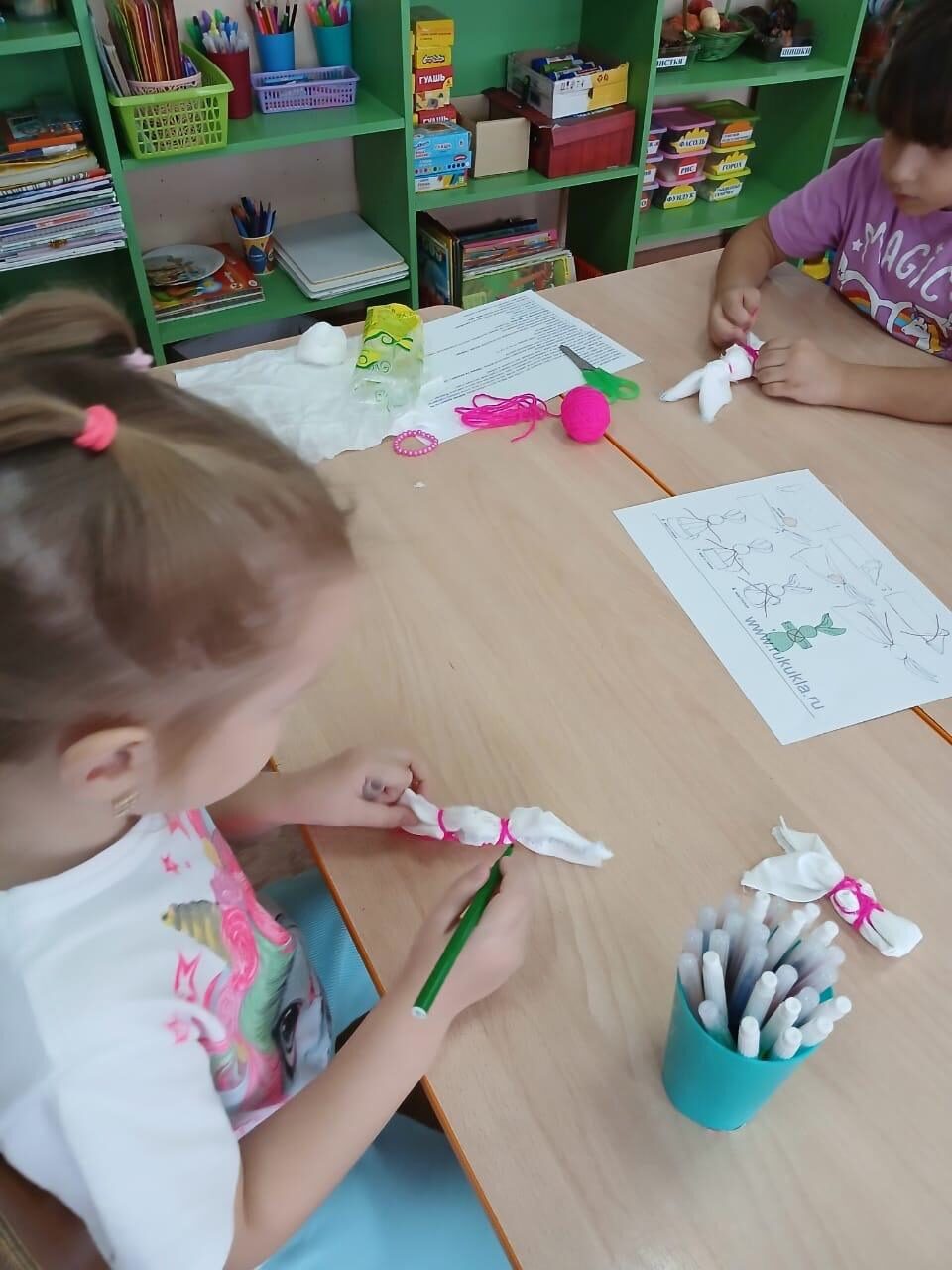 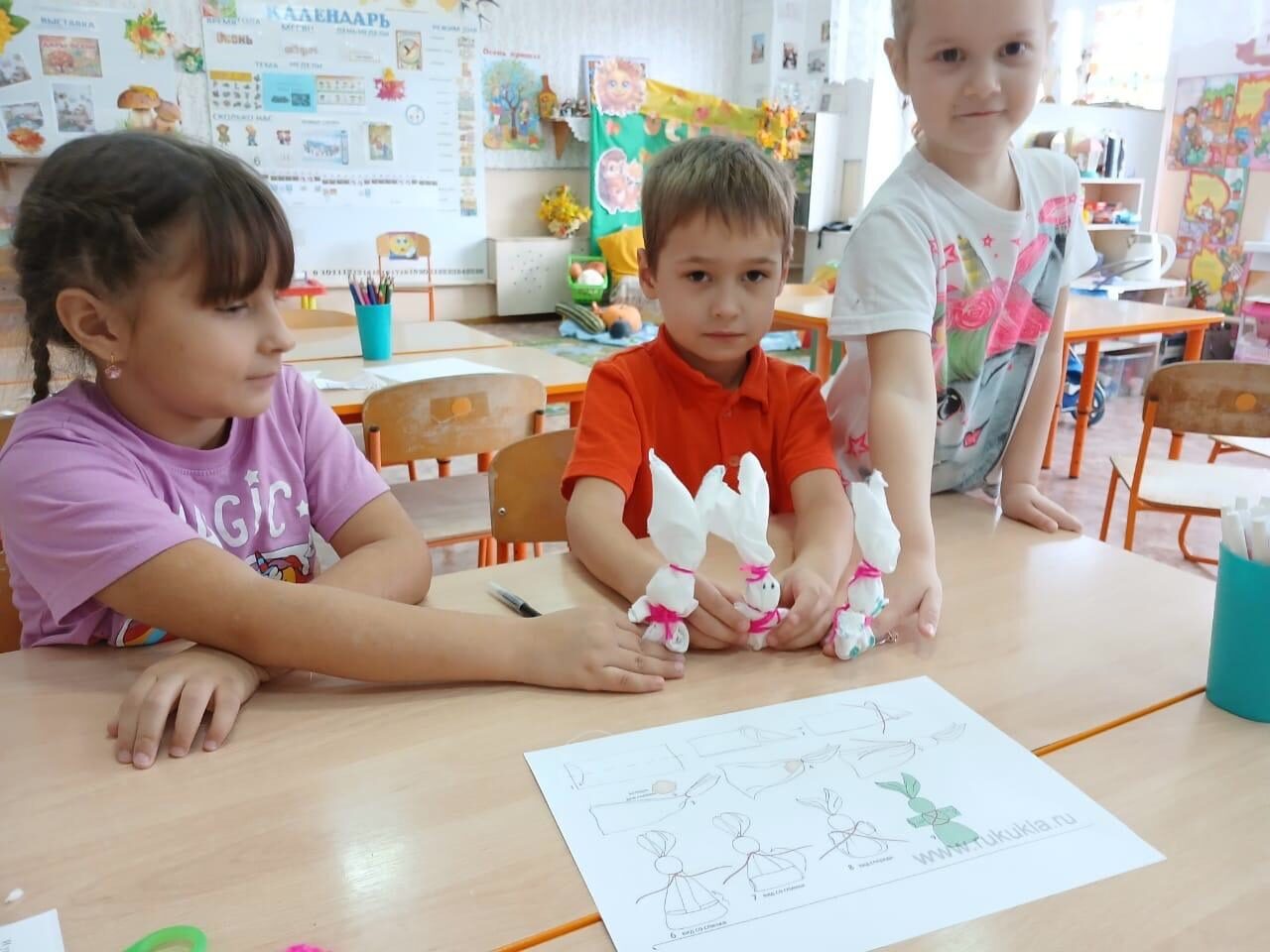 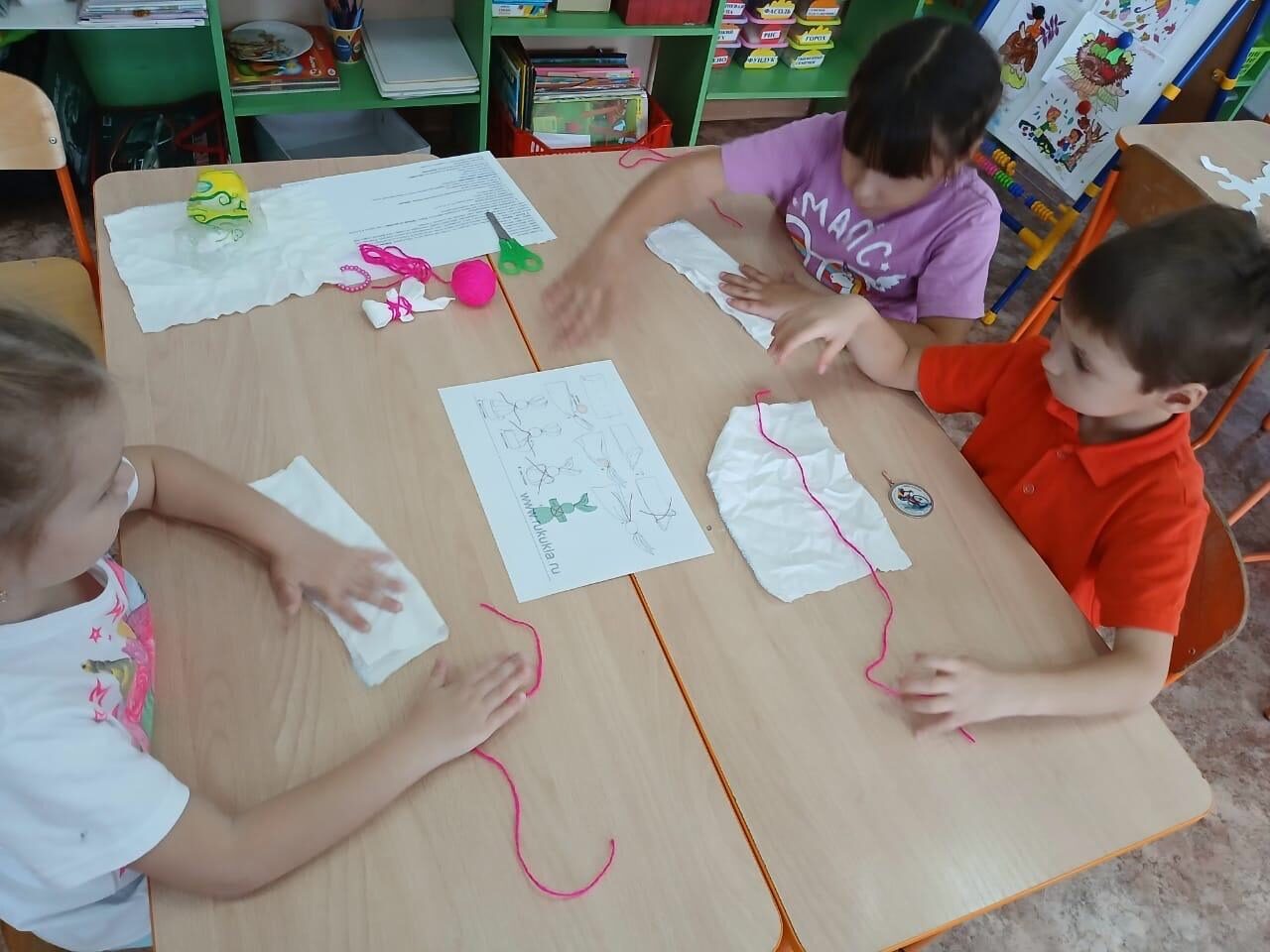 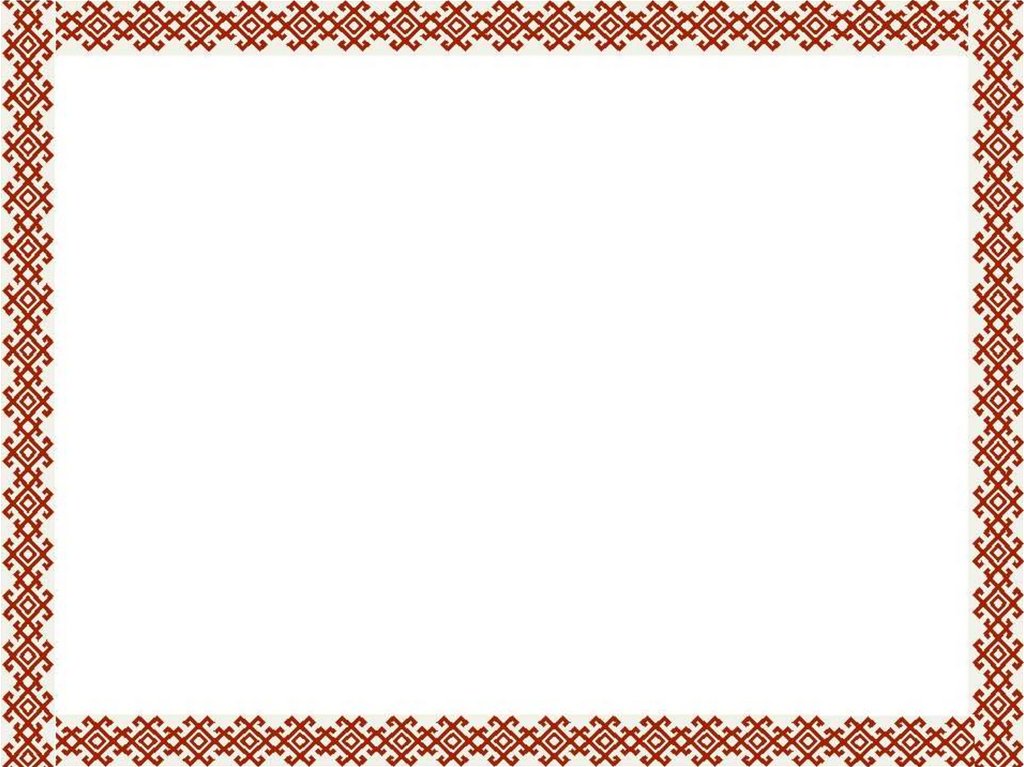 Тема: Декоративное рисование «Нарисуем самовар»
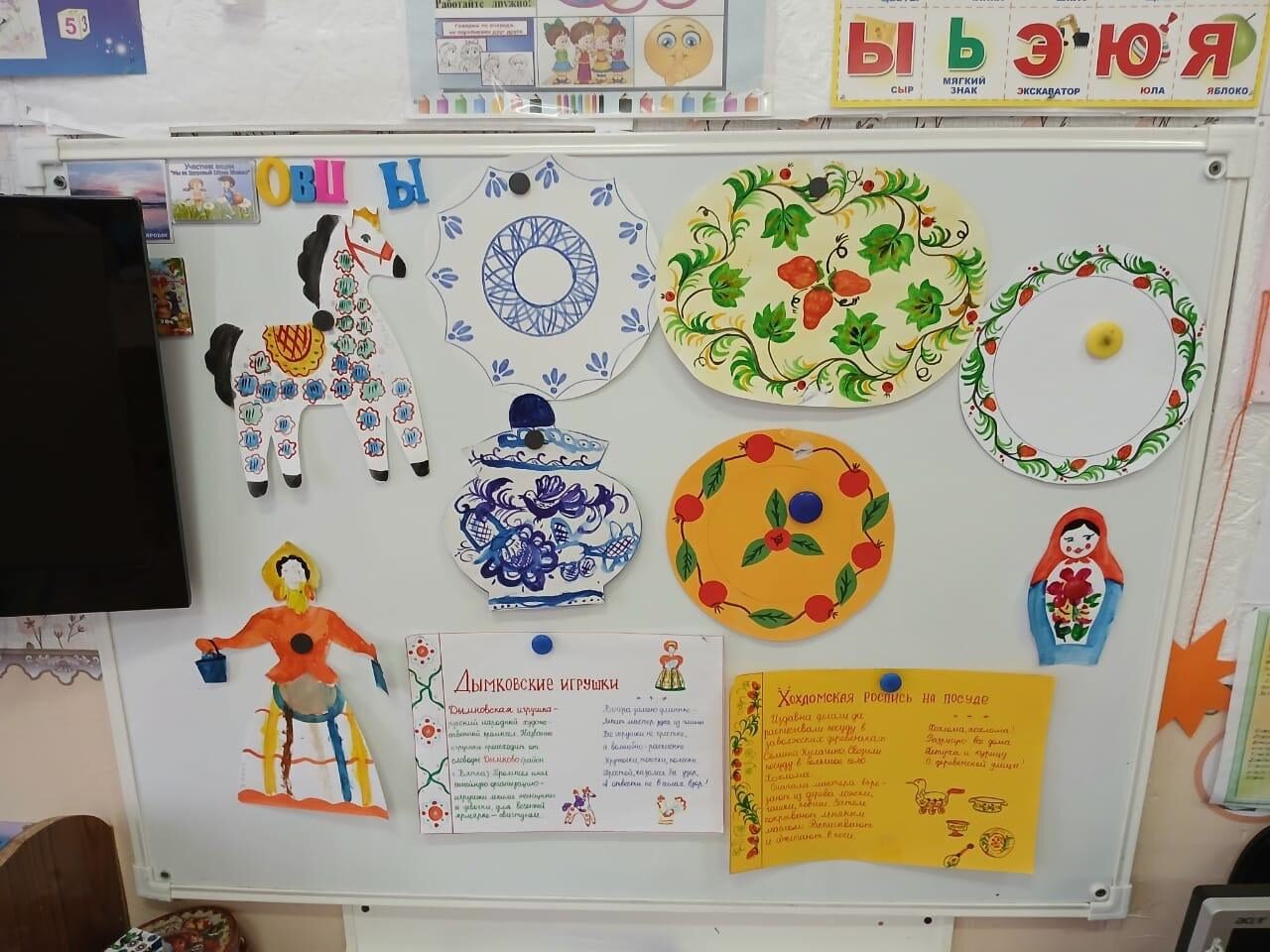 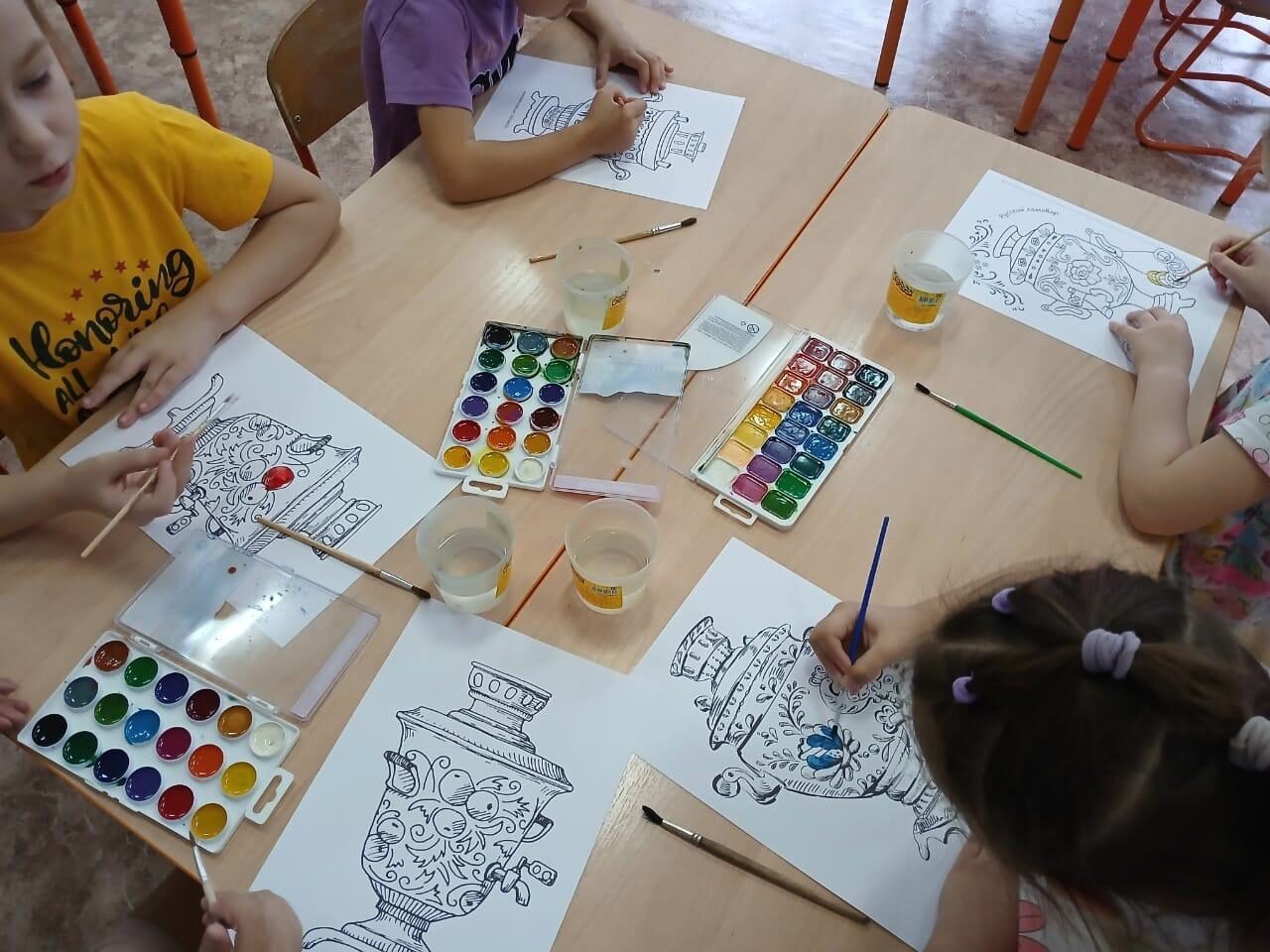 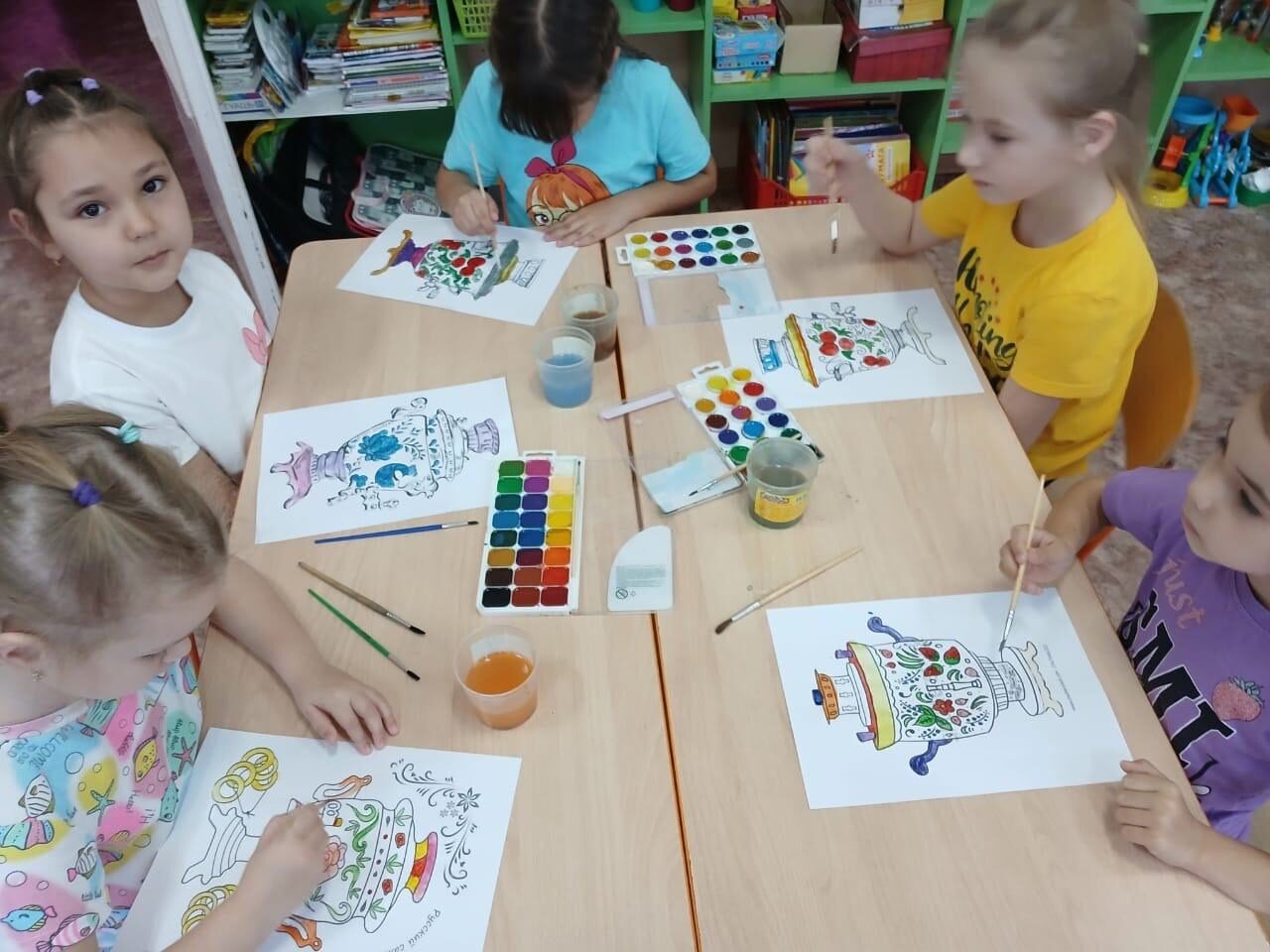 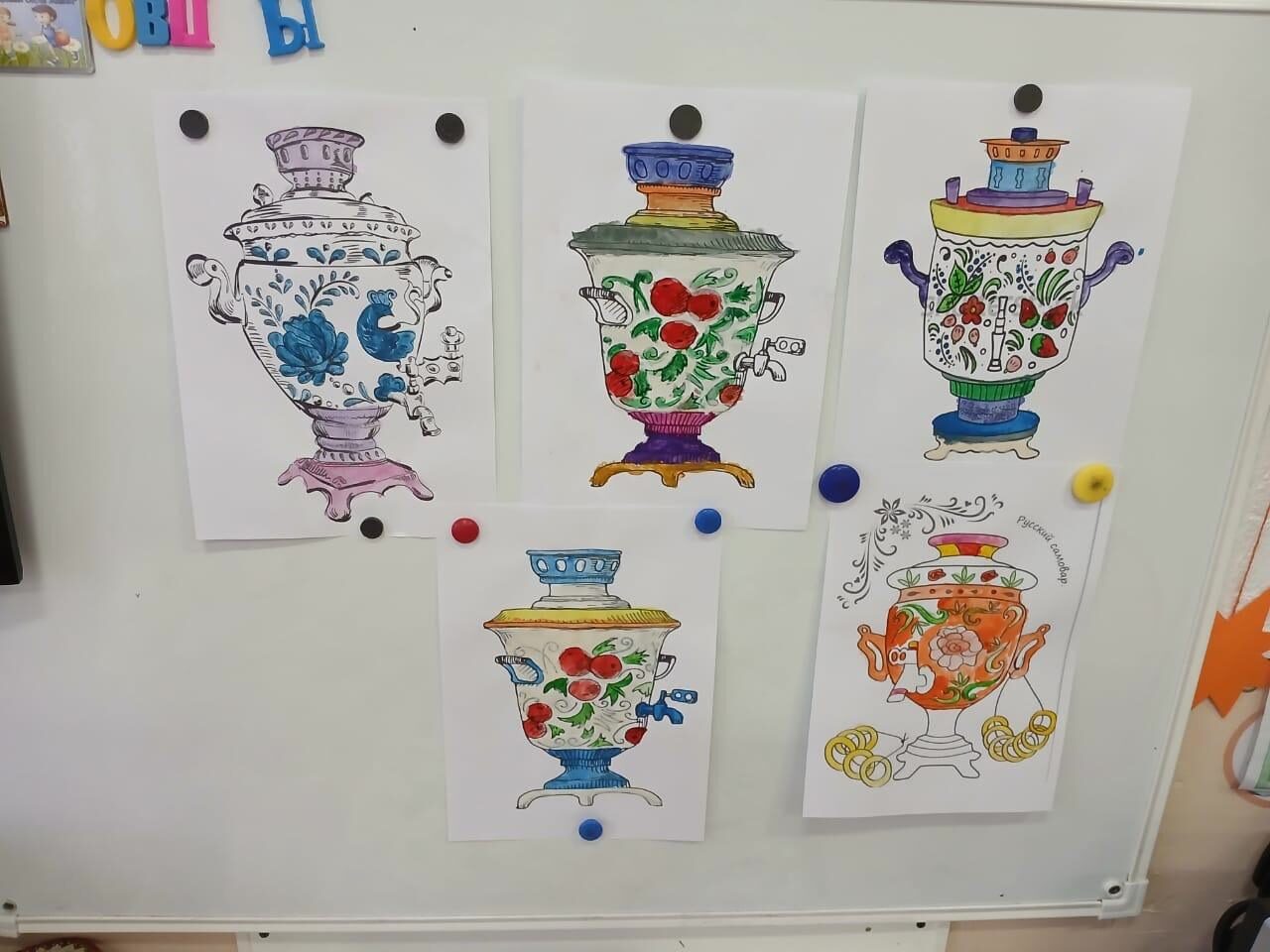 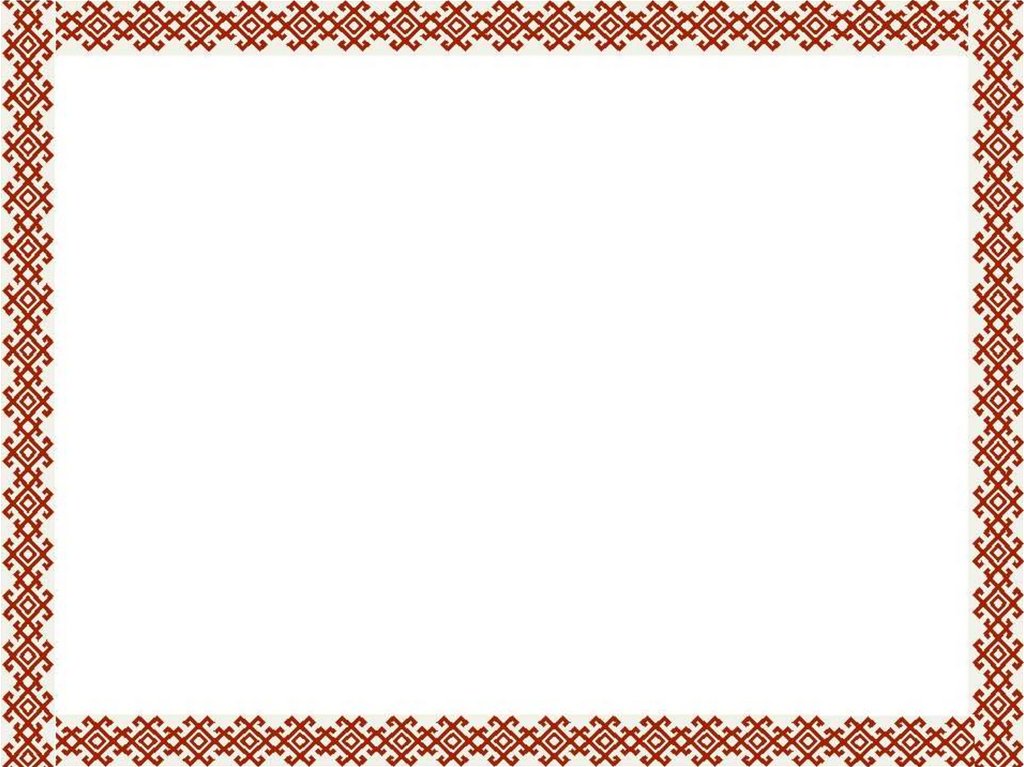 Тема: «Наш душистый каравай»
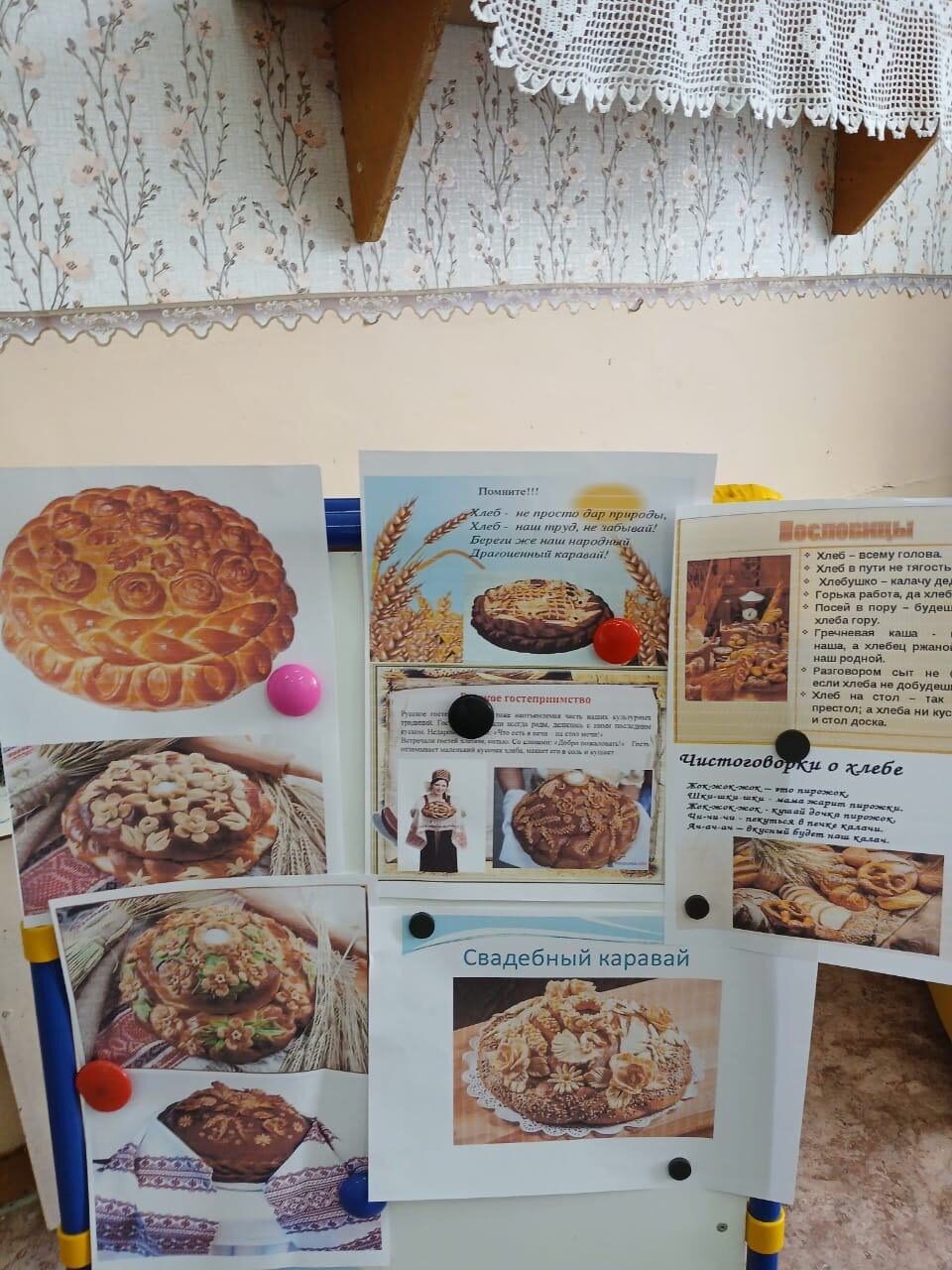 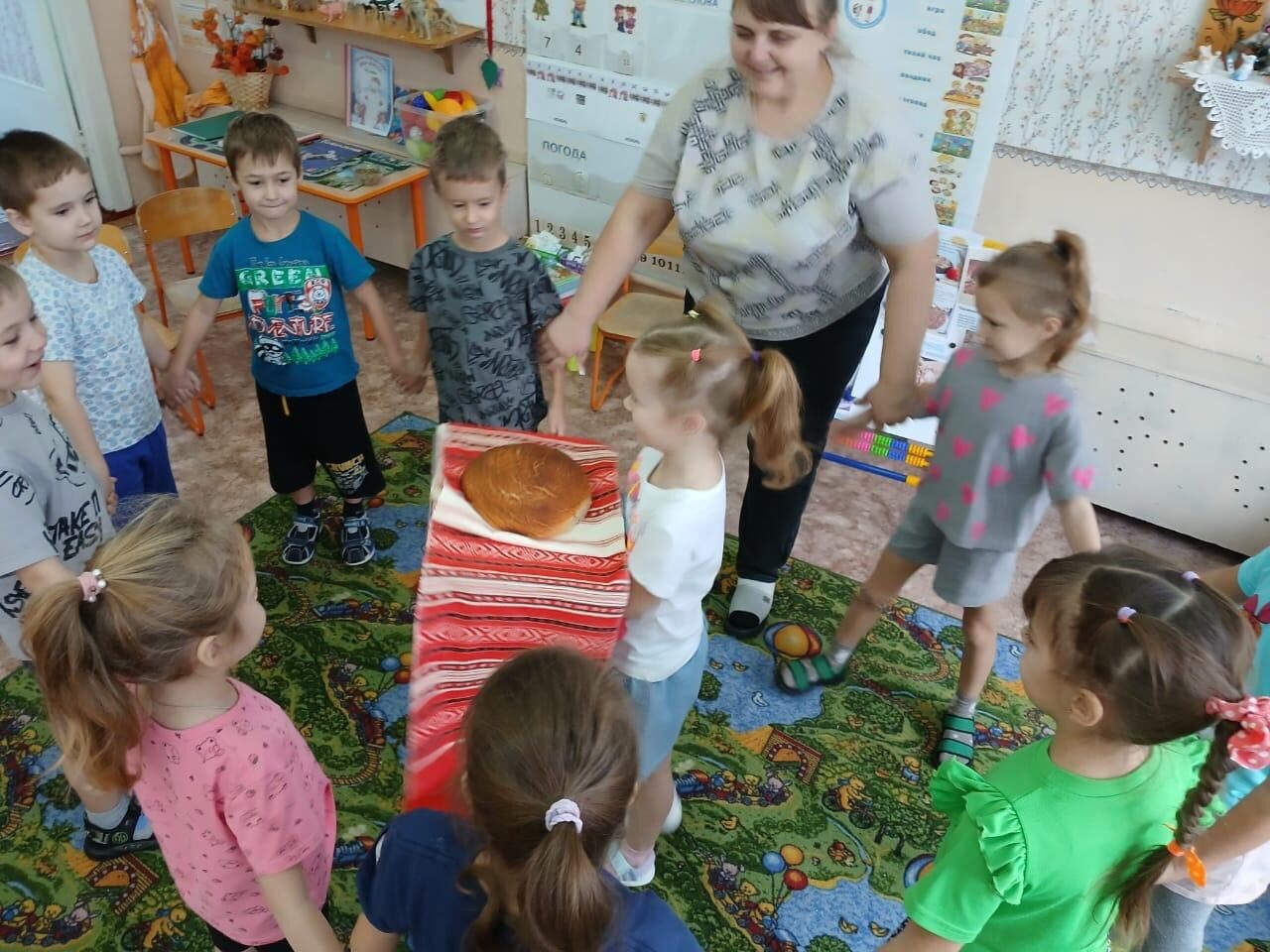 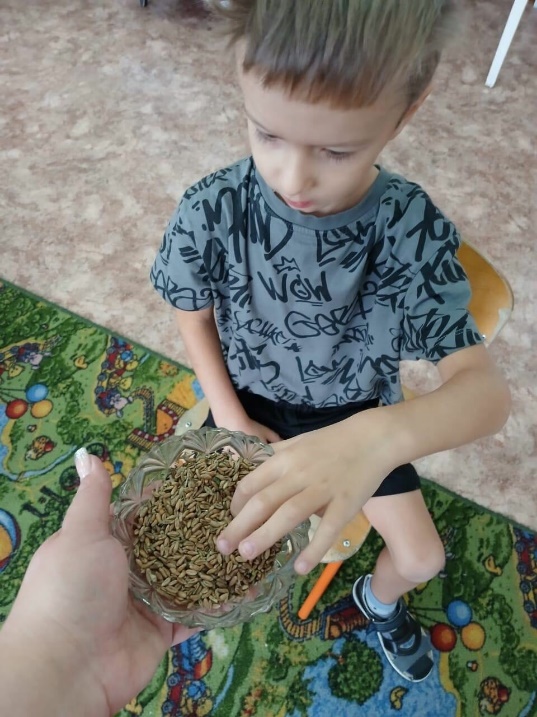 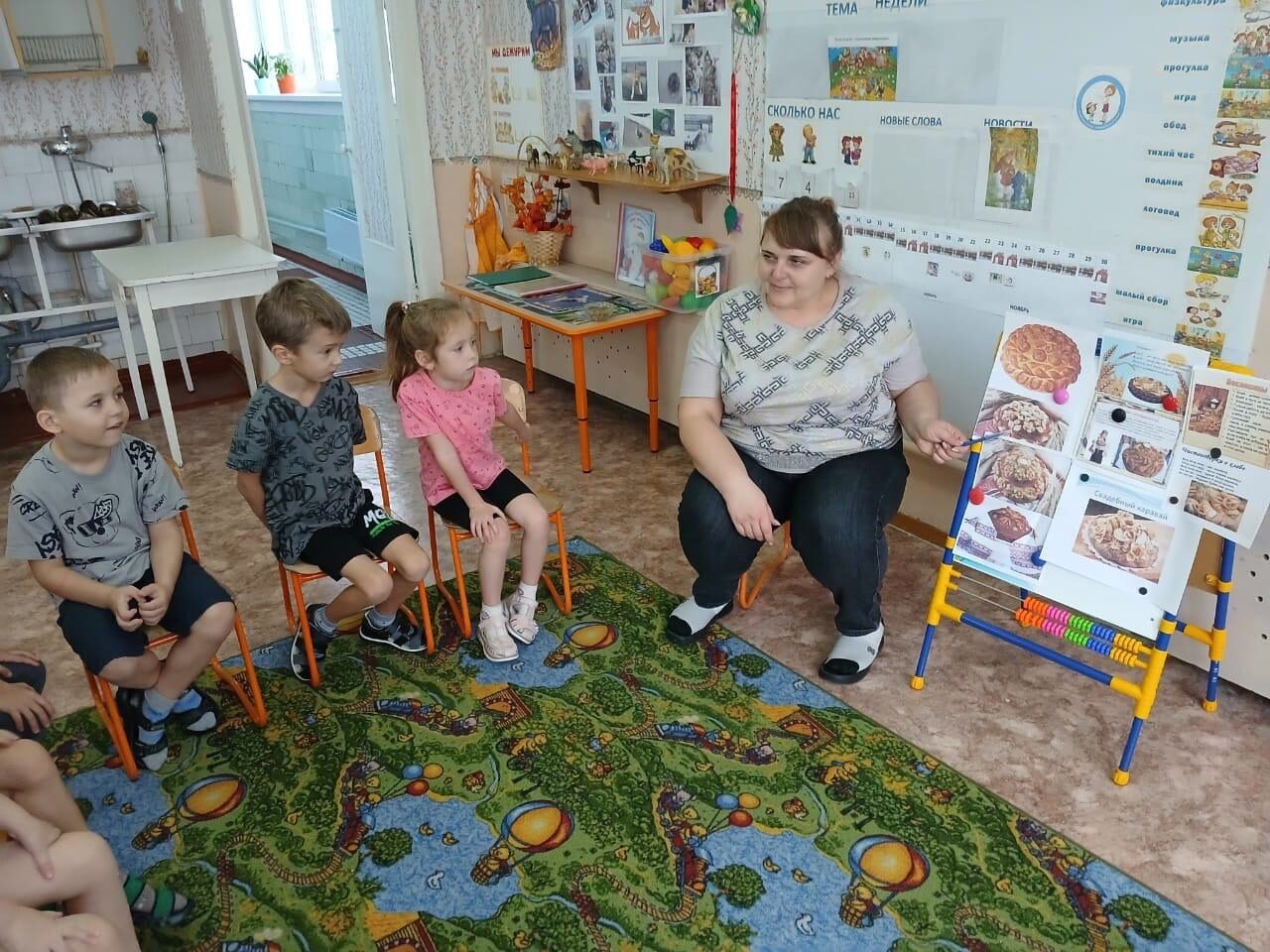 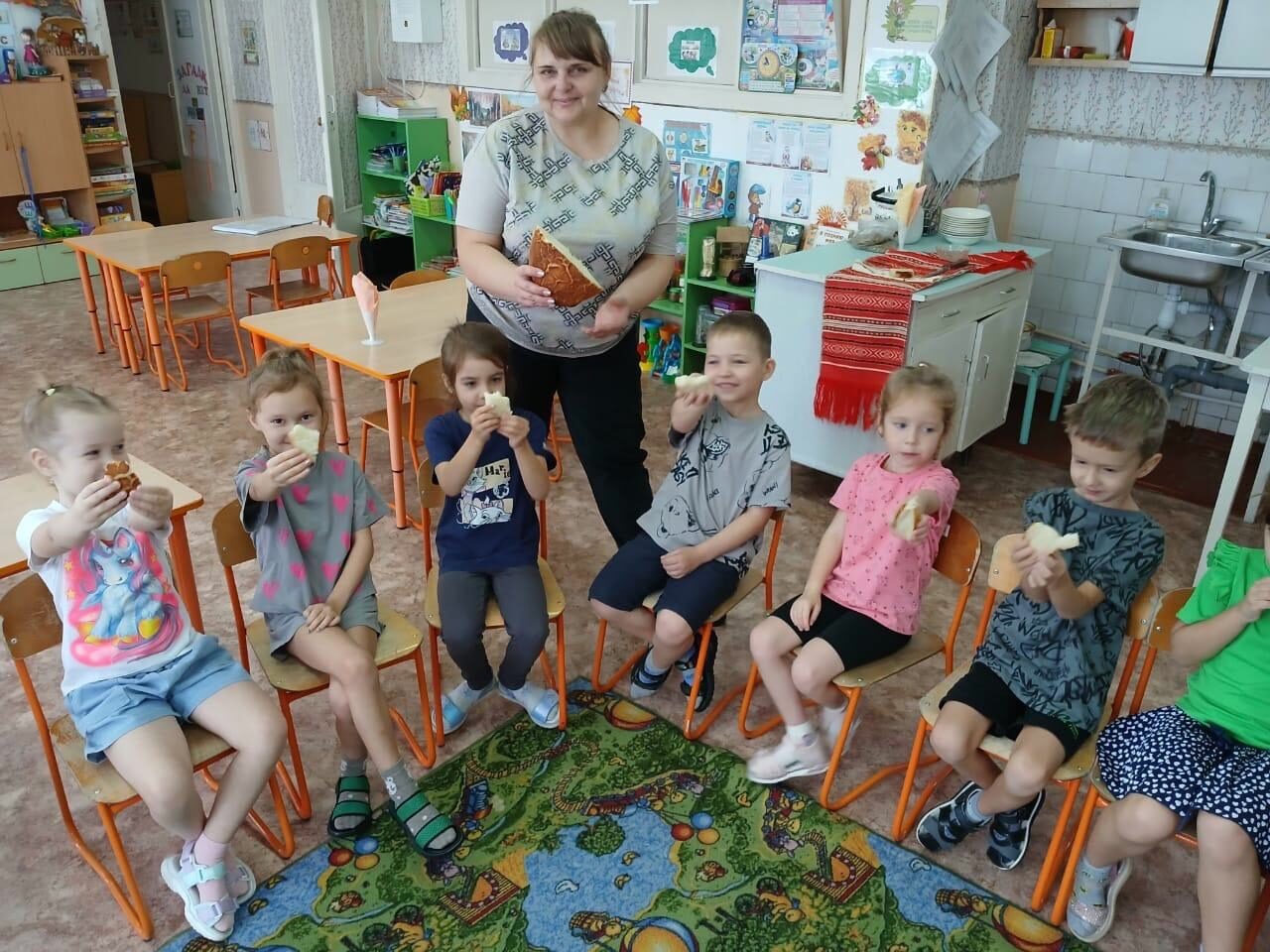 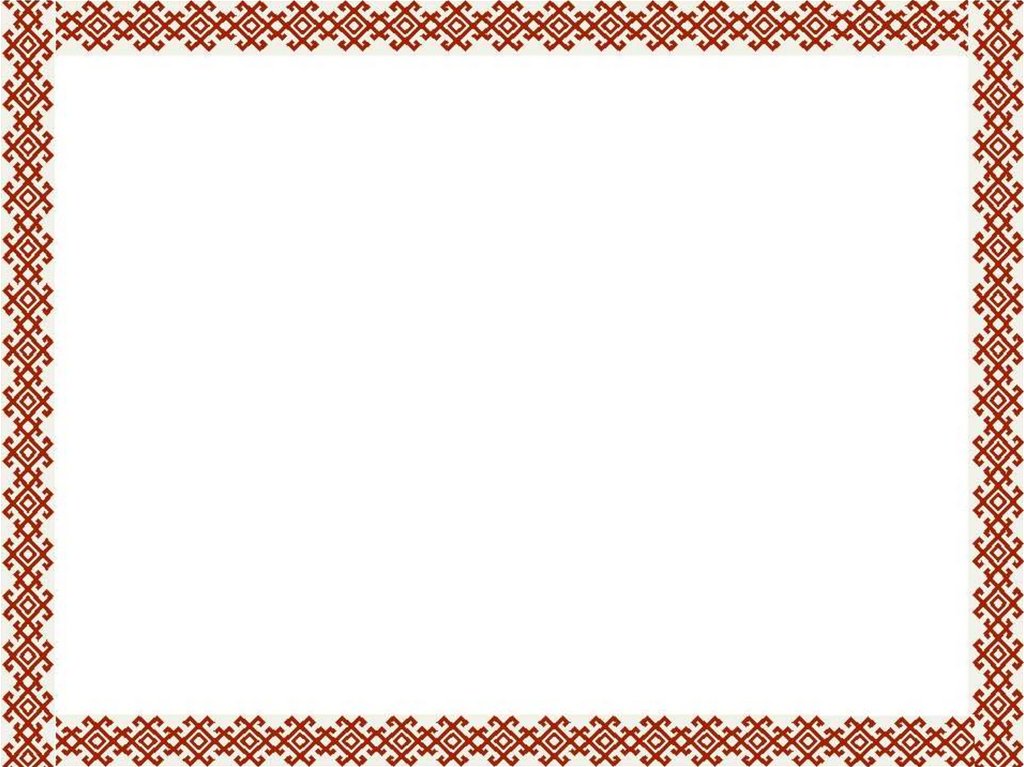 Тема: Рассматривание картины 
«На жатве», беседа о том, откуда берется солома.
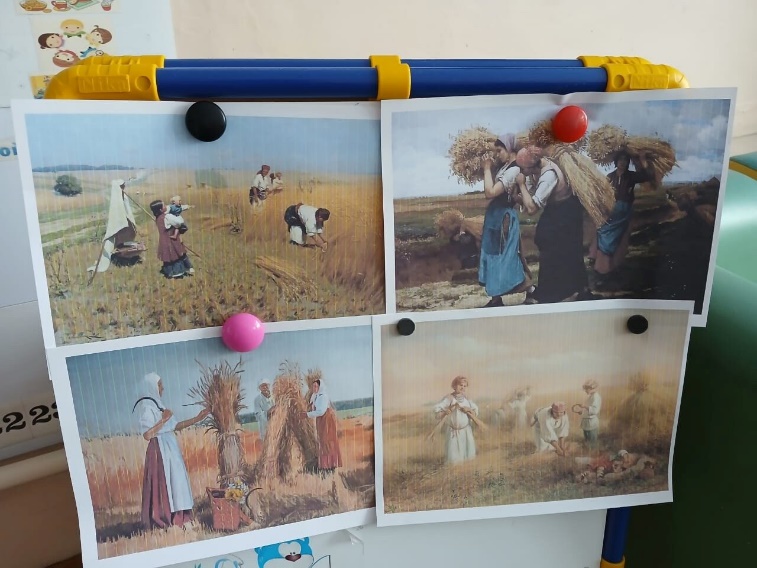 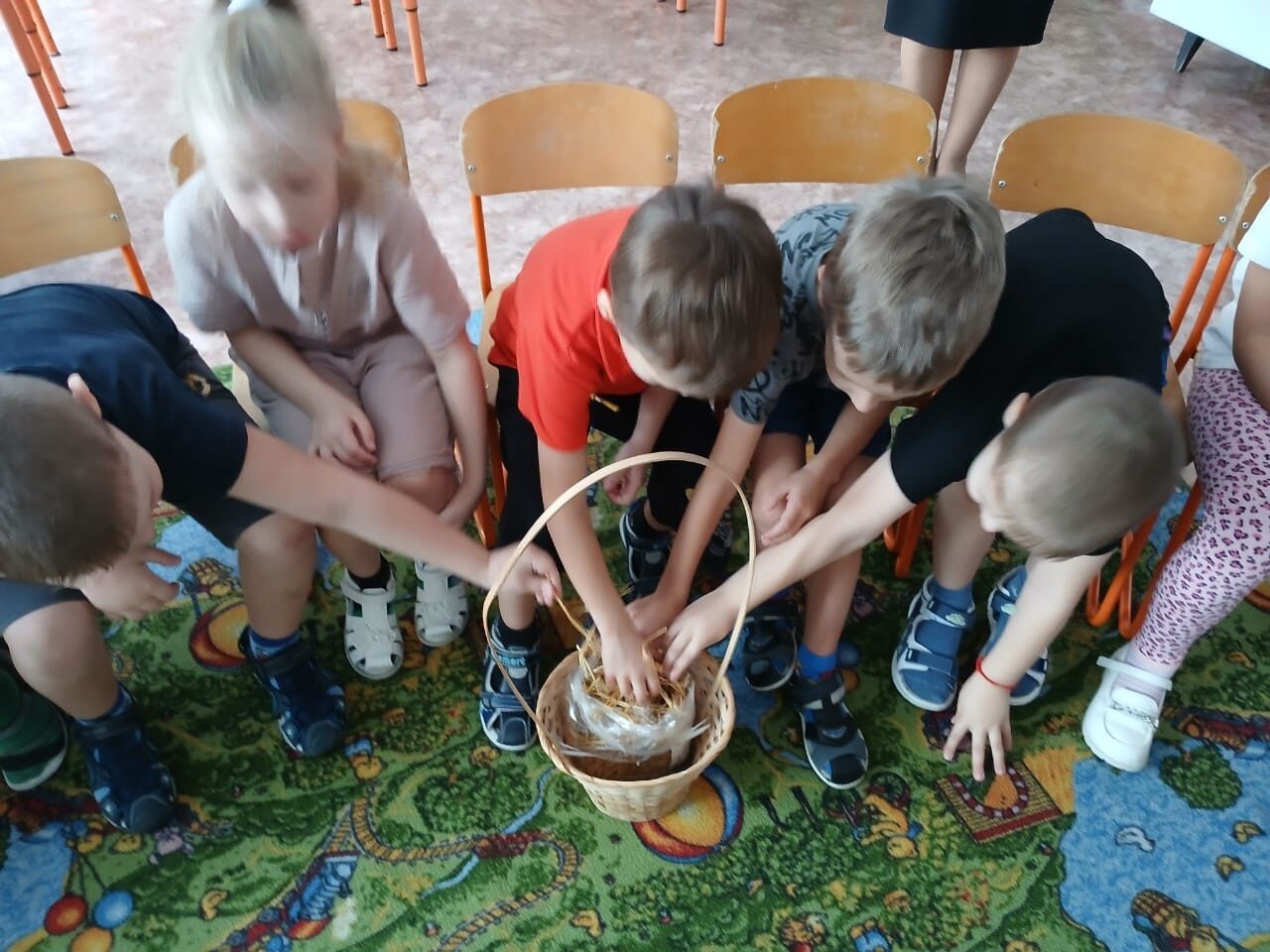 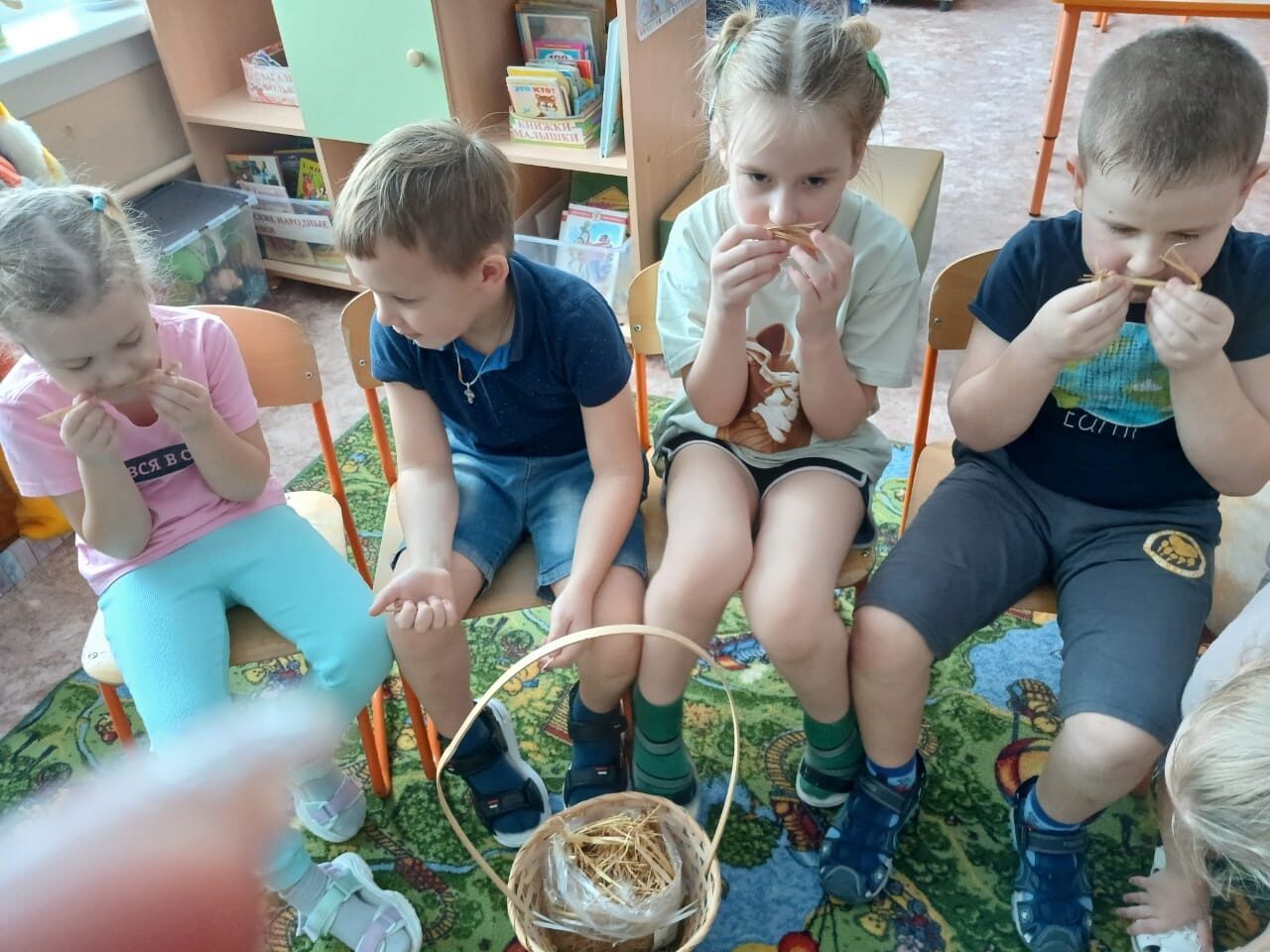 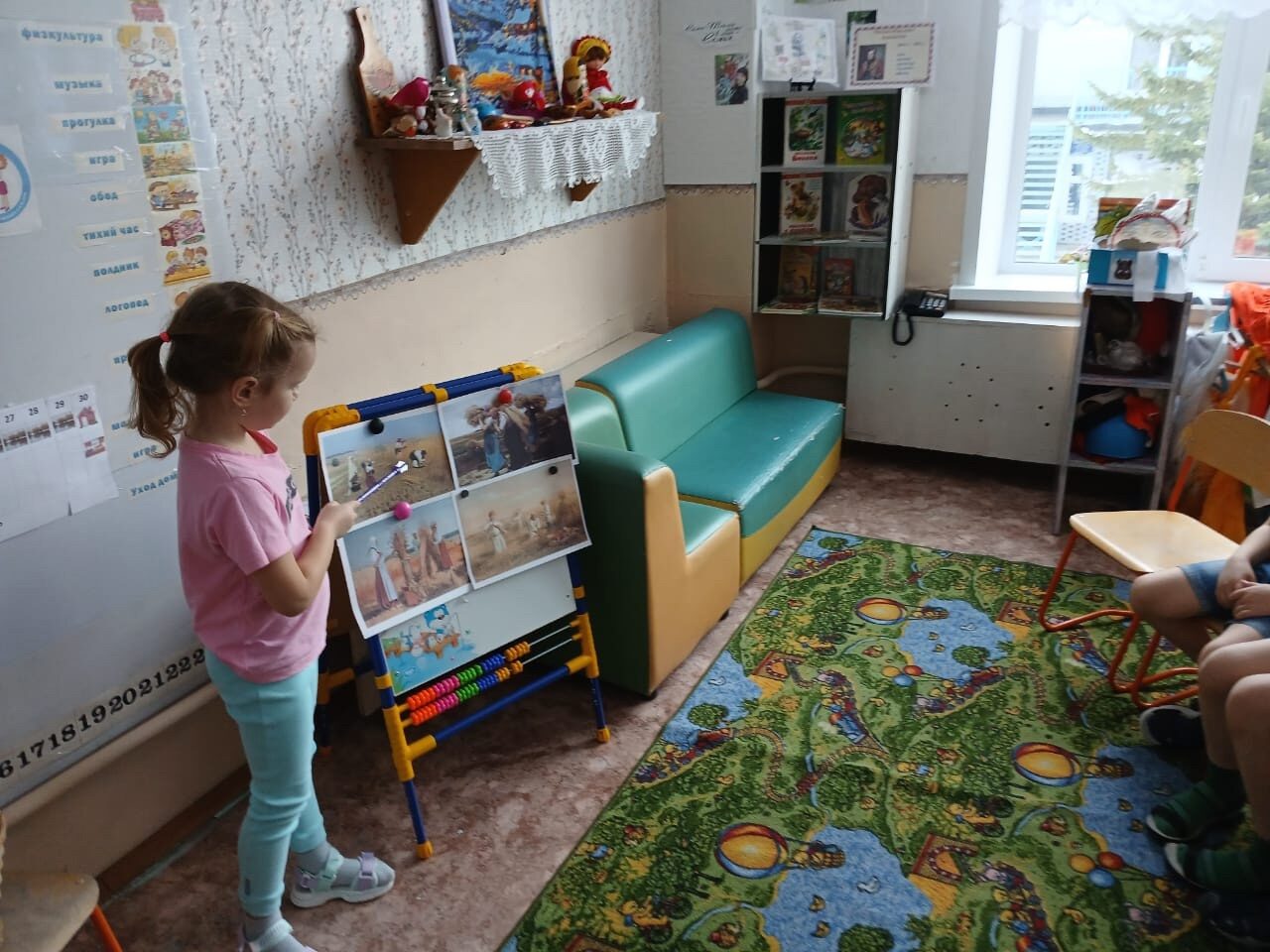 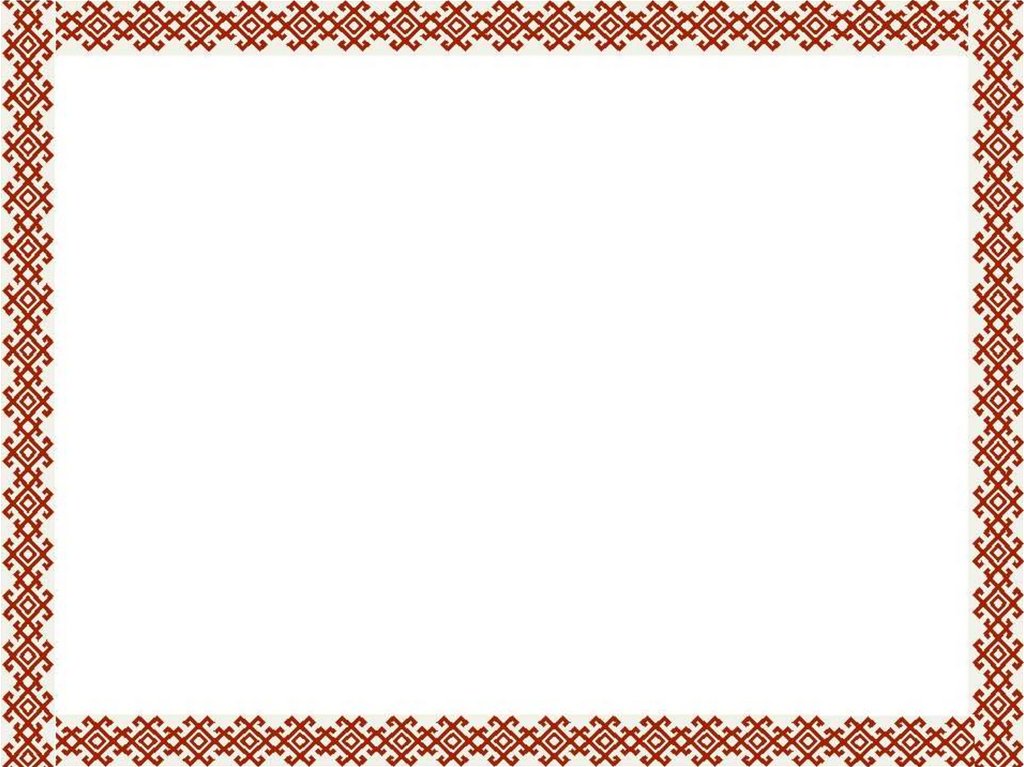 Тема: «Декабрь год кончает, а зиму начинает»
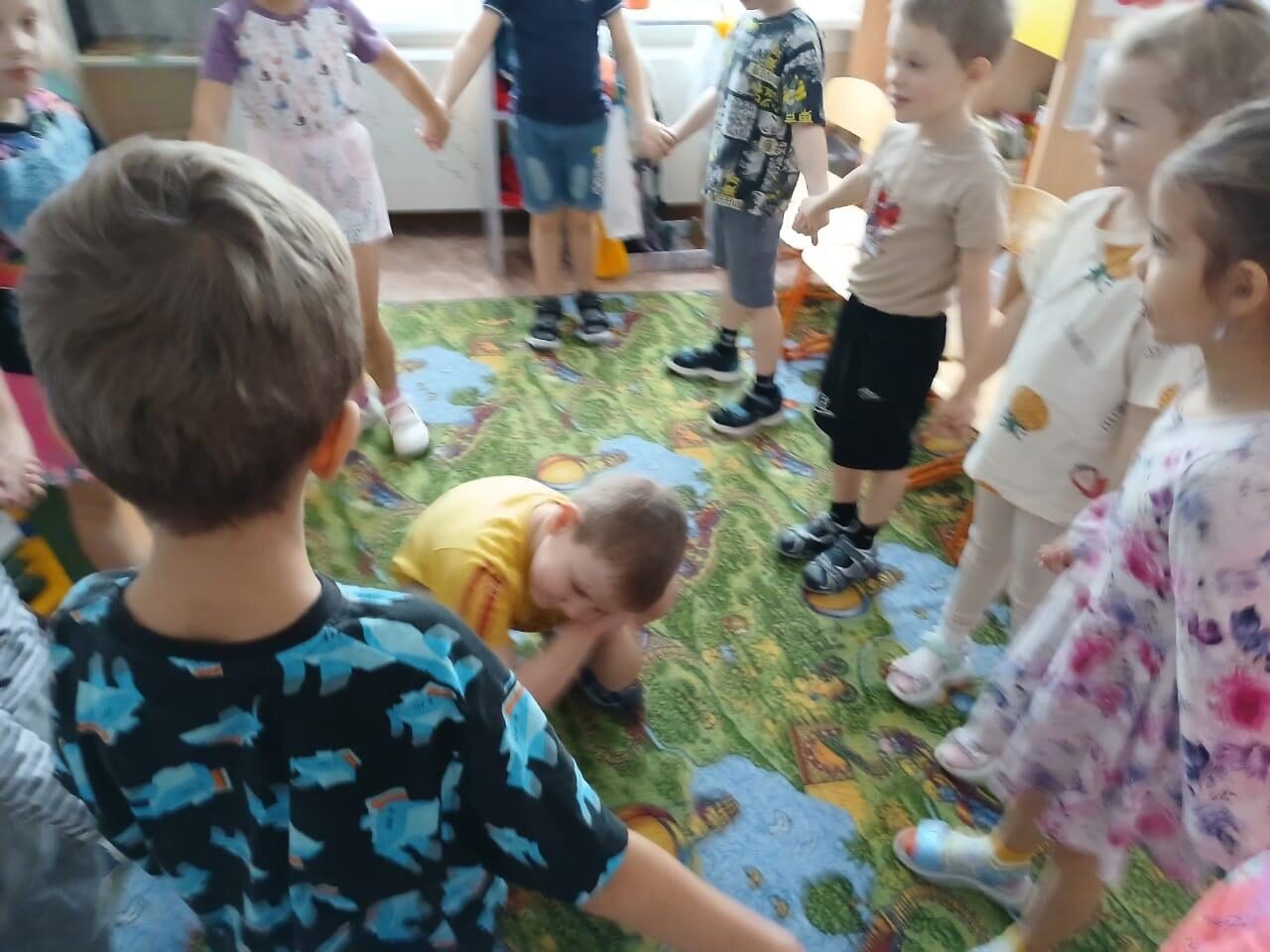 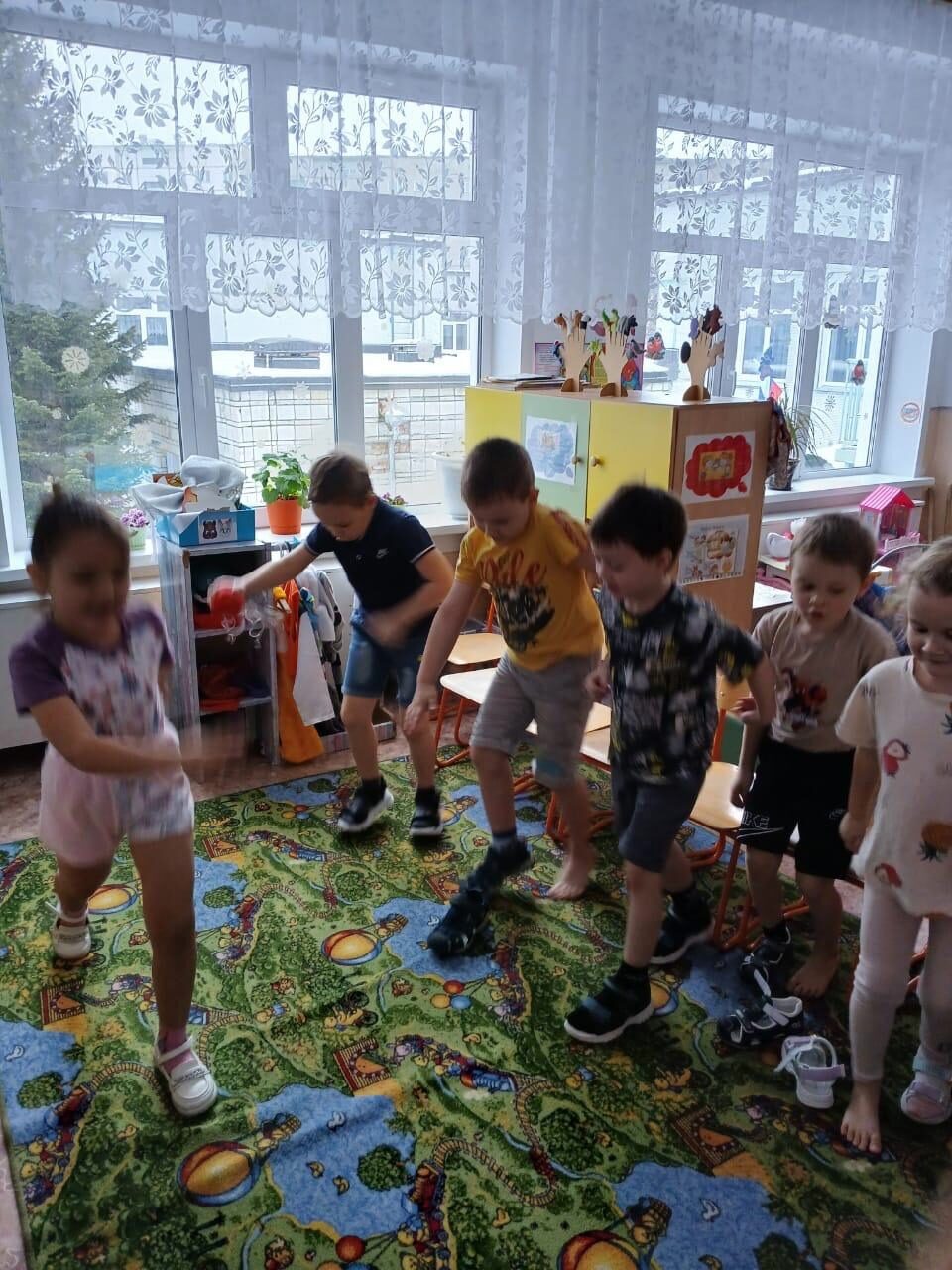 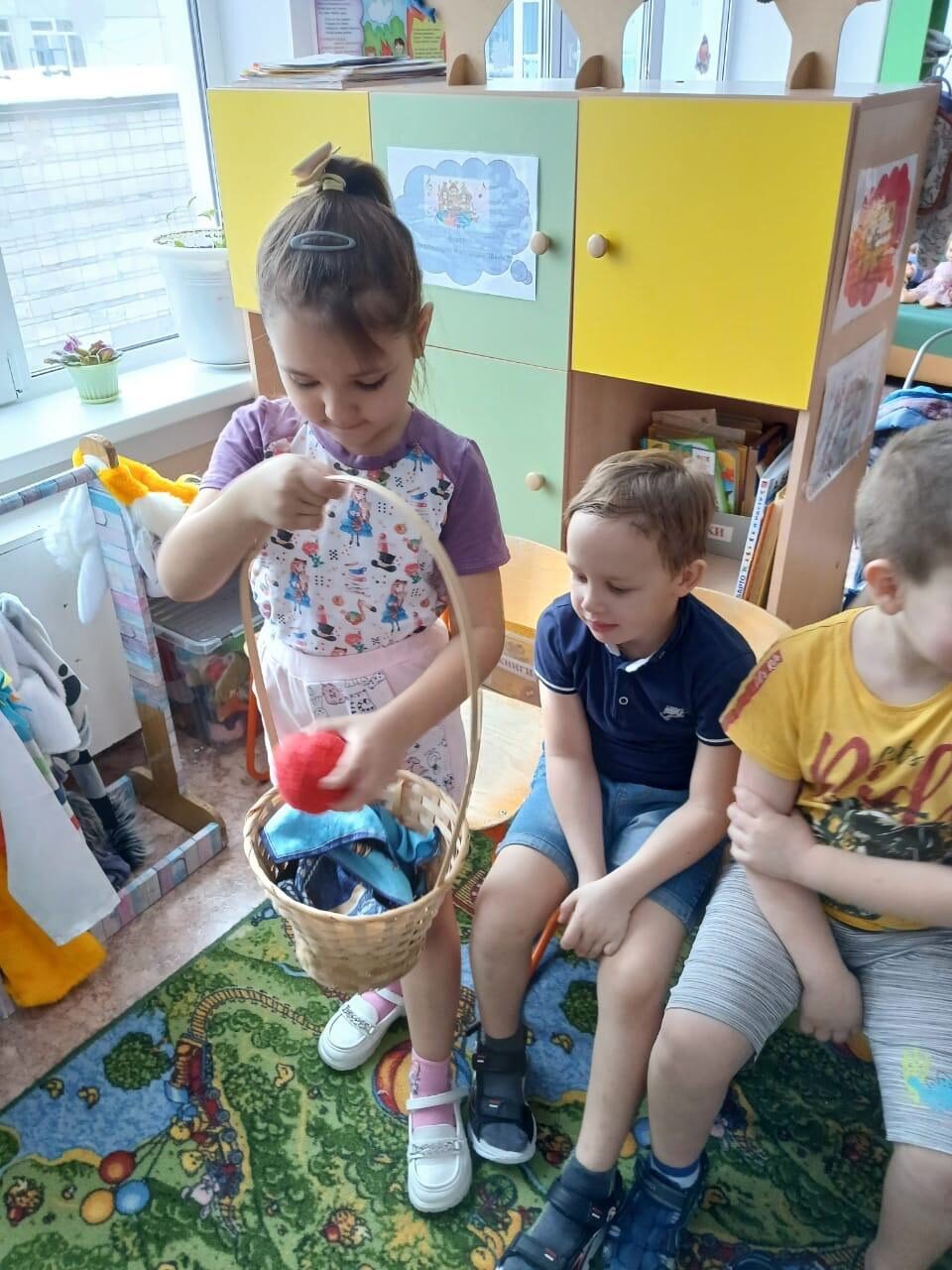 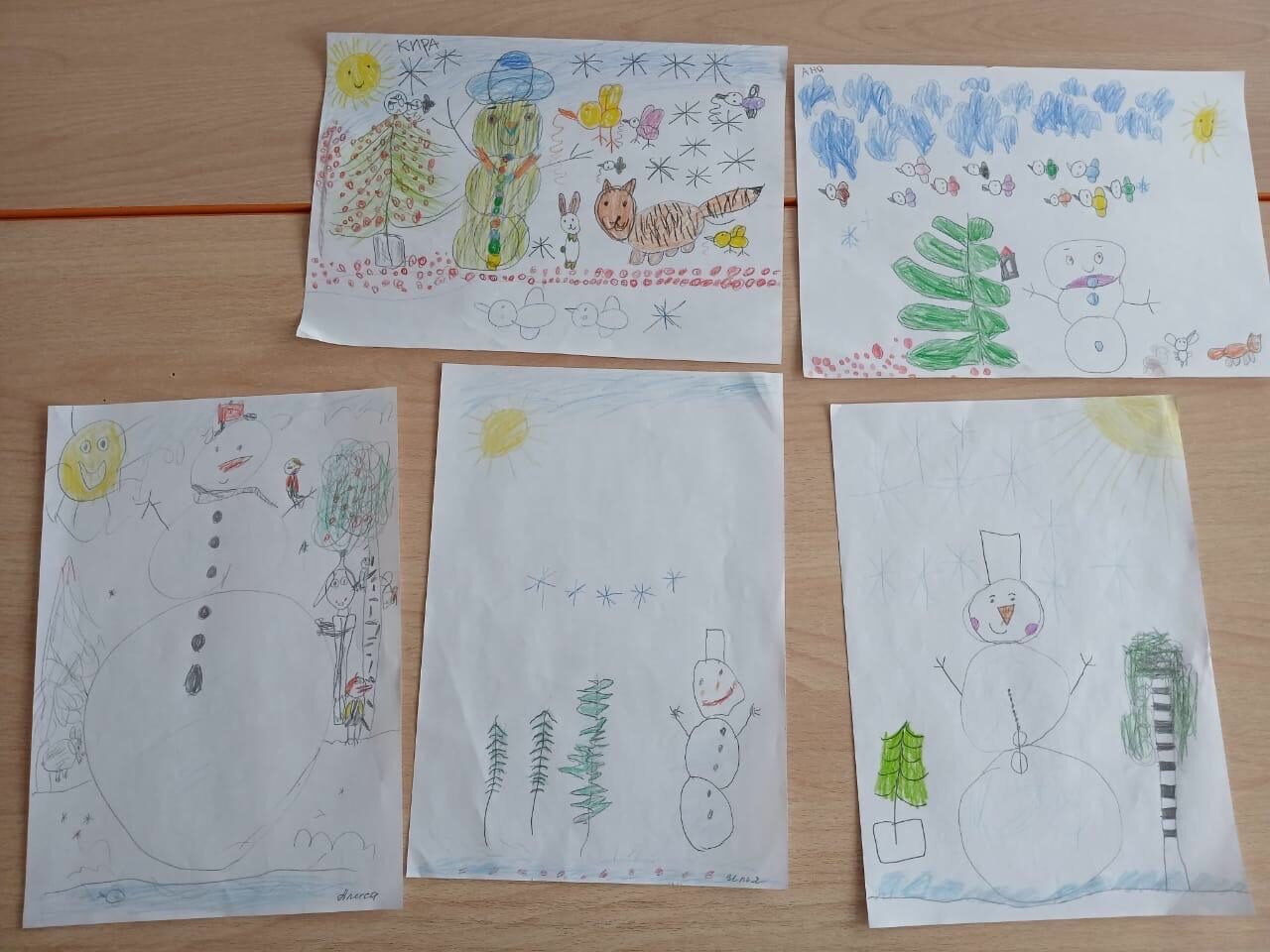 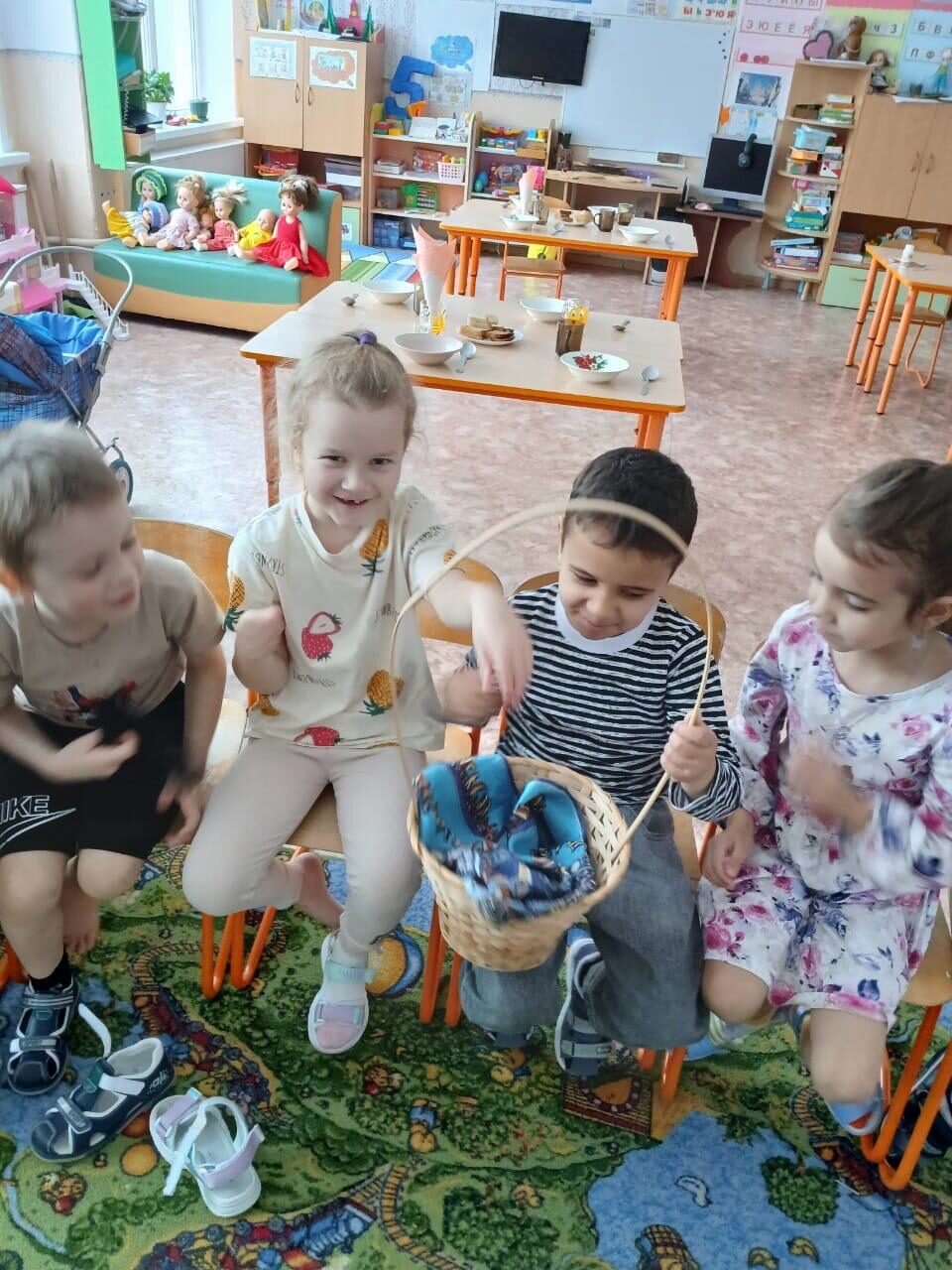 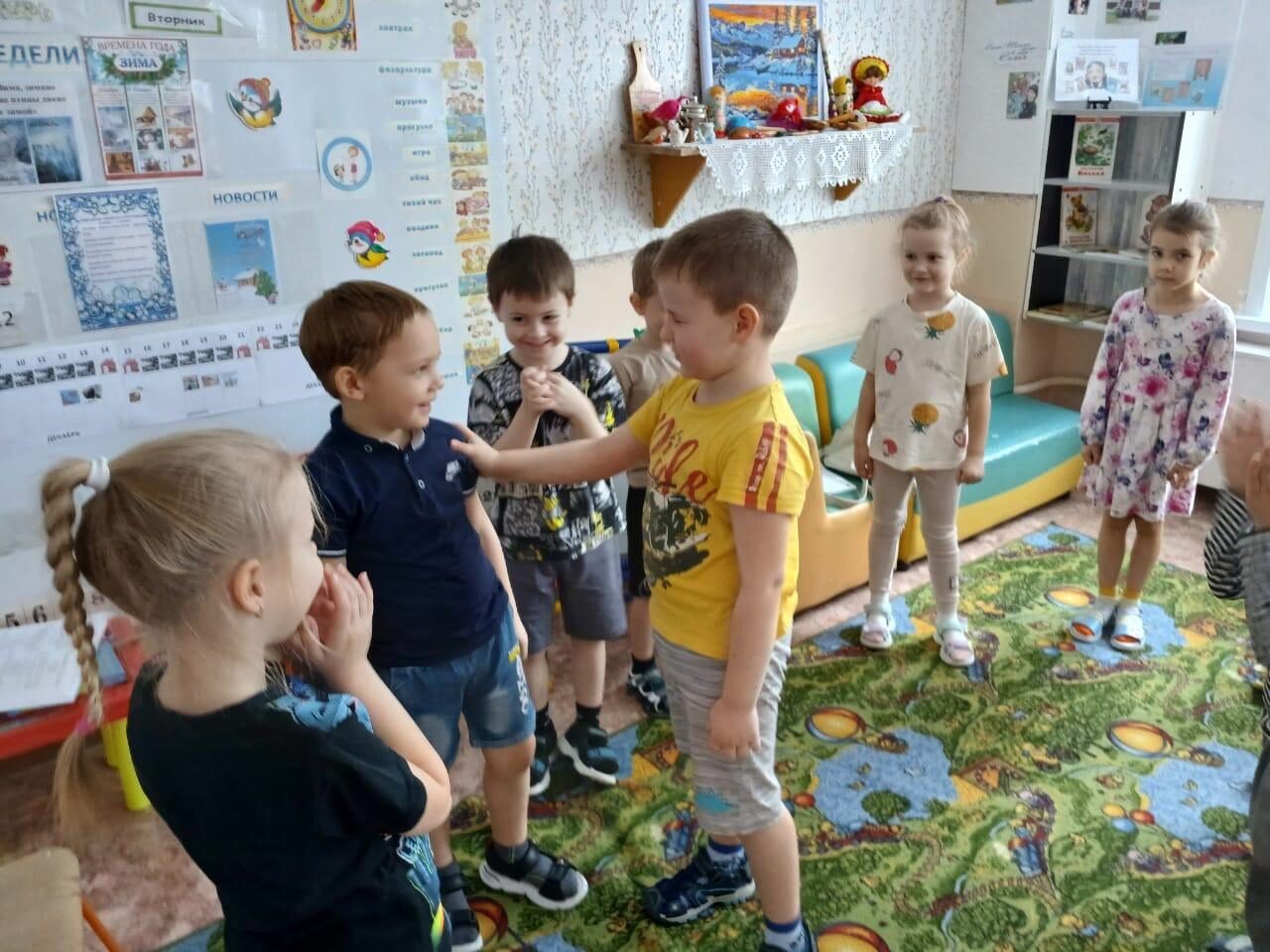 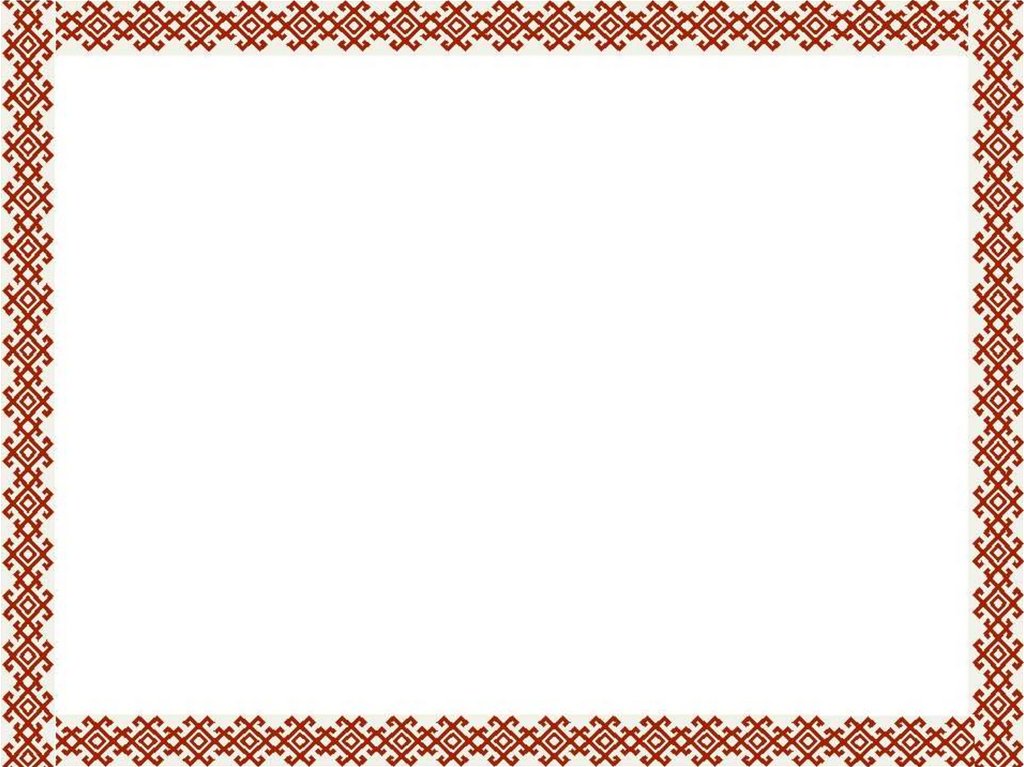 Тема: «Традиция чаепития»
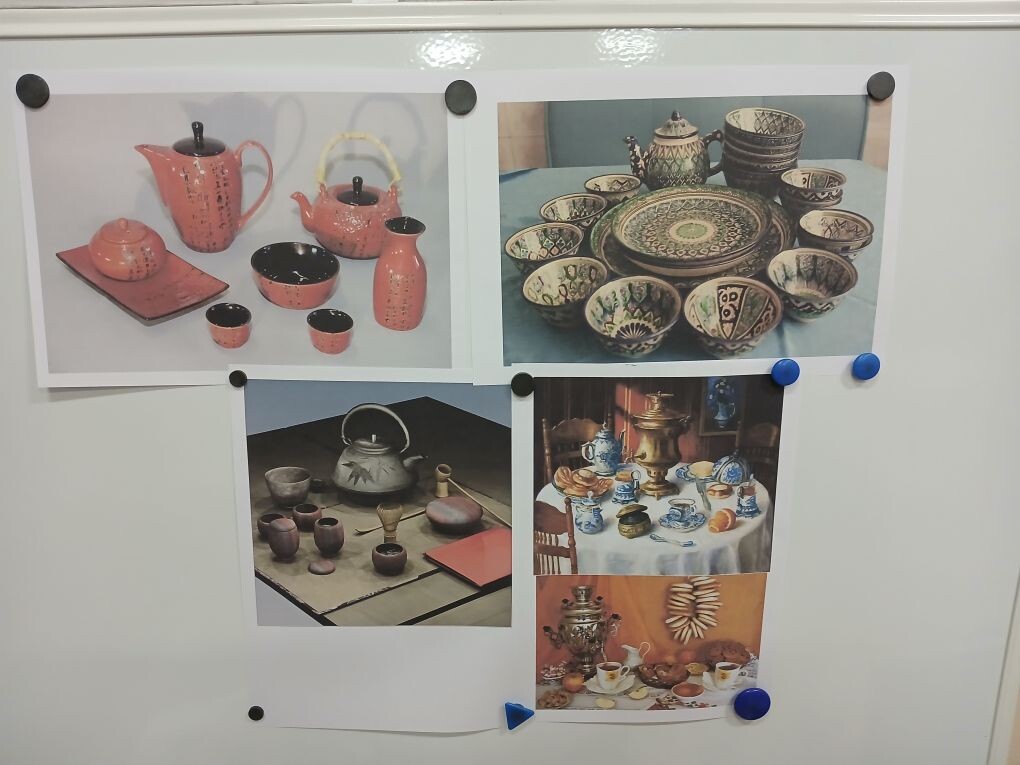 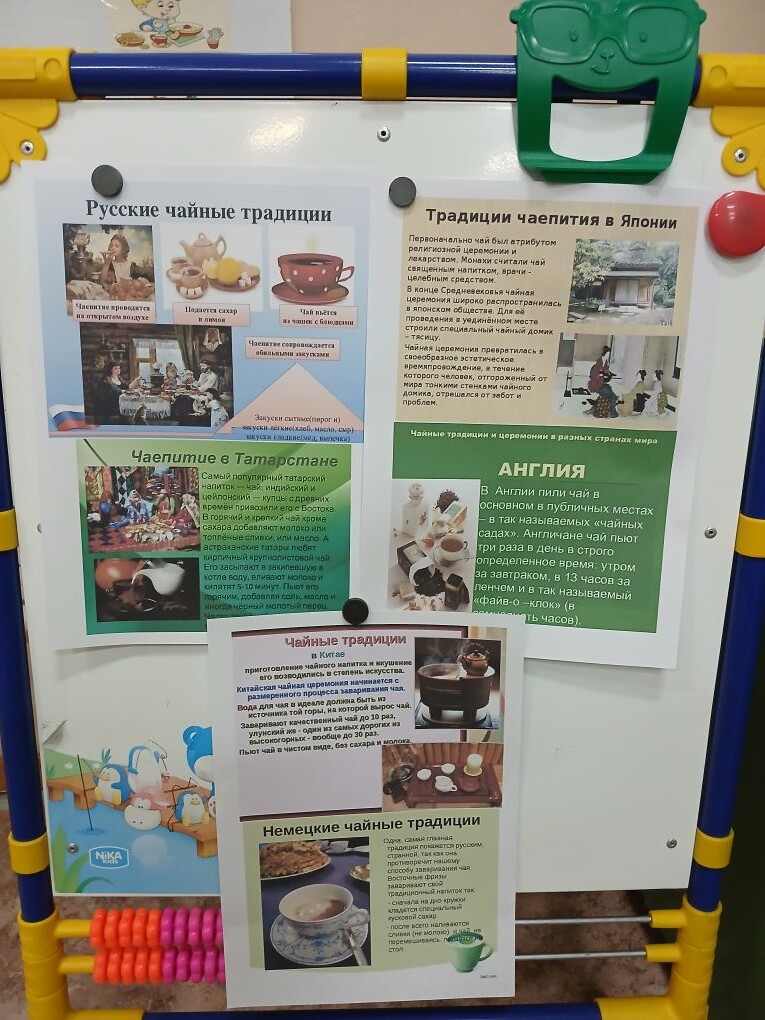 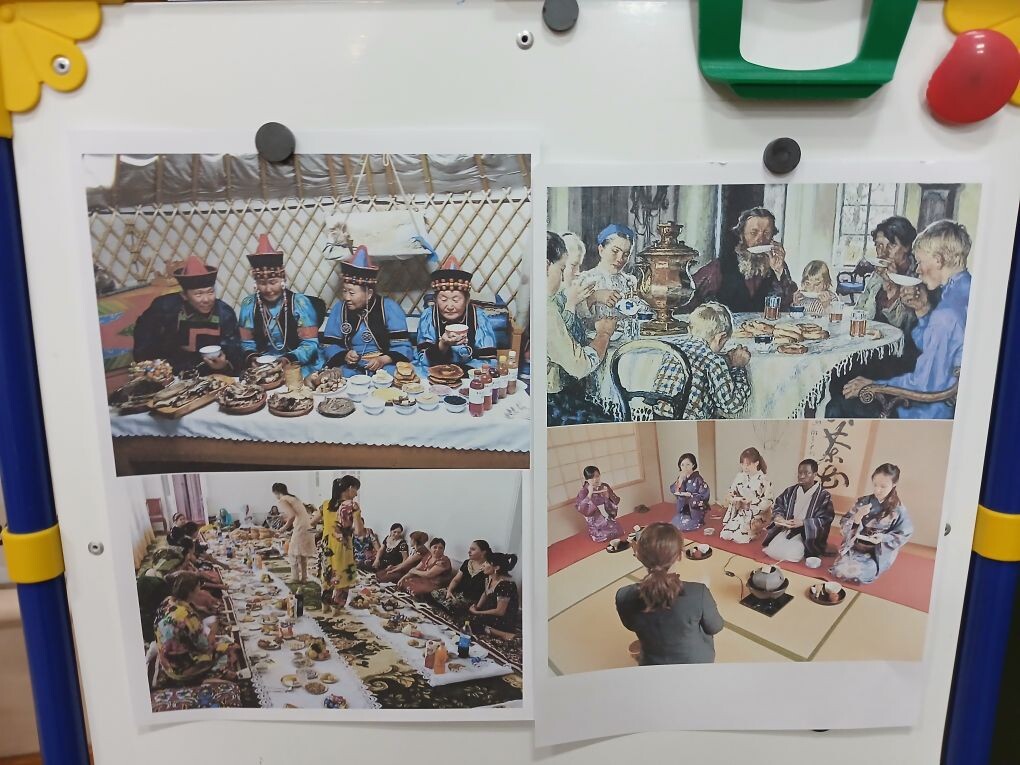 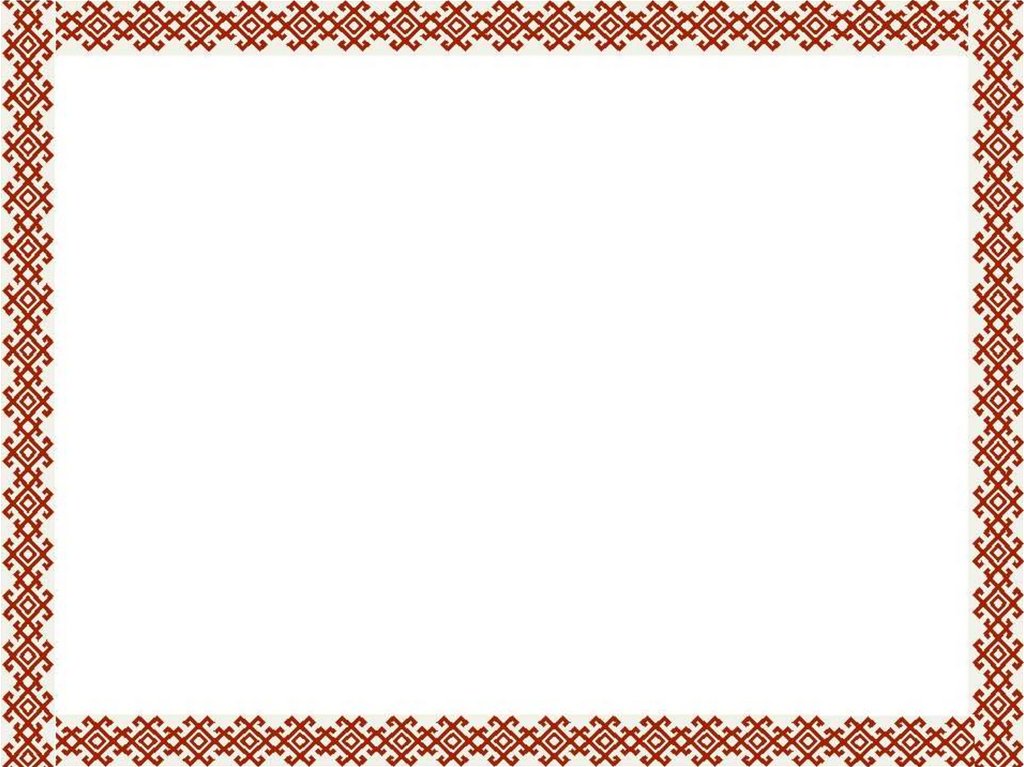 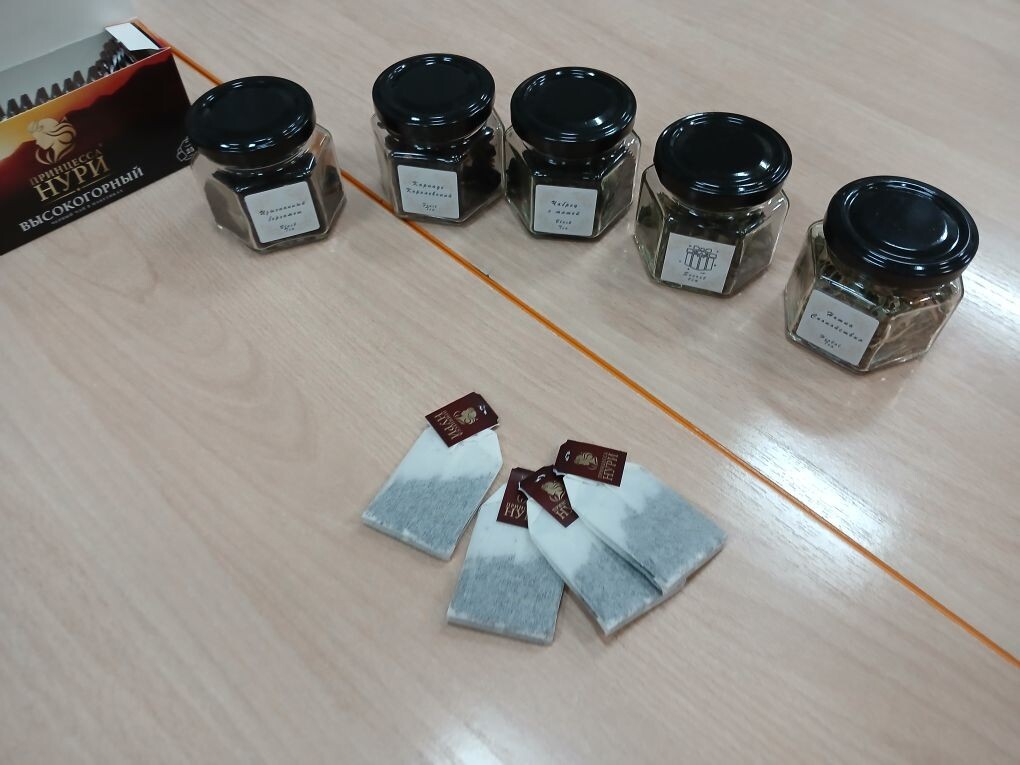 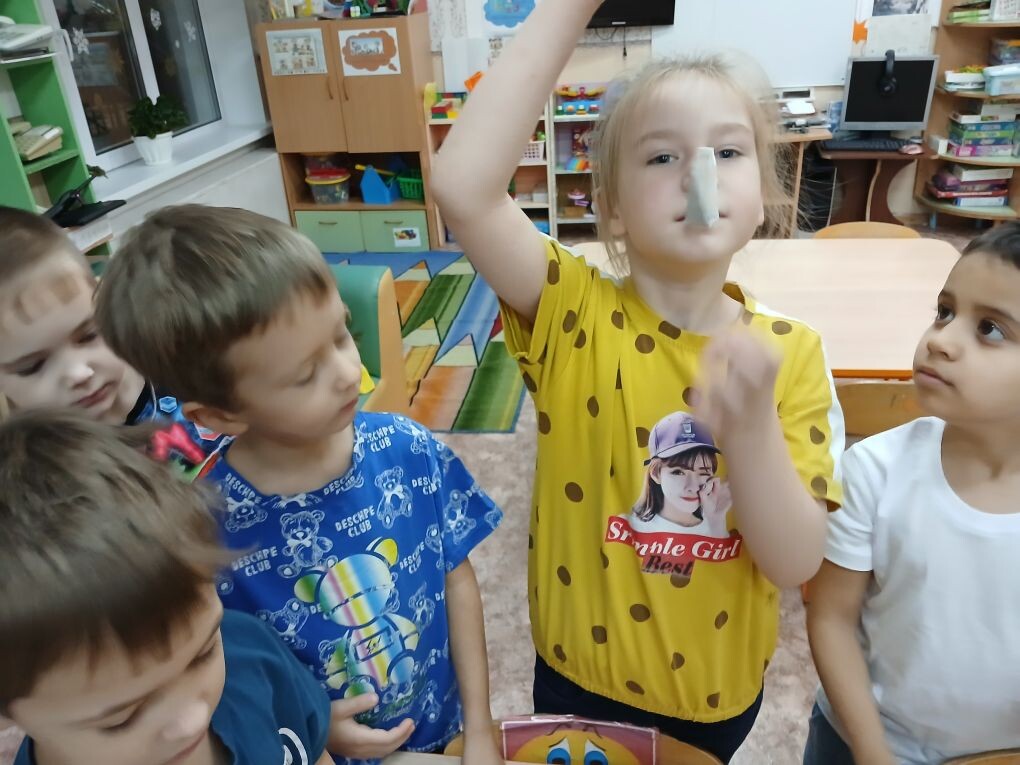 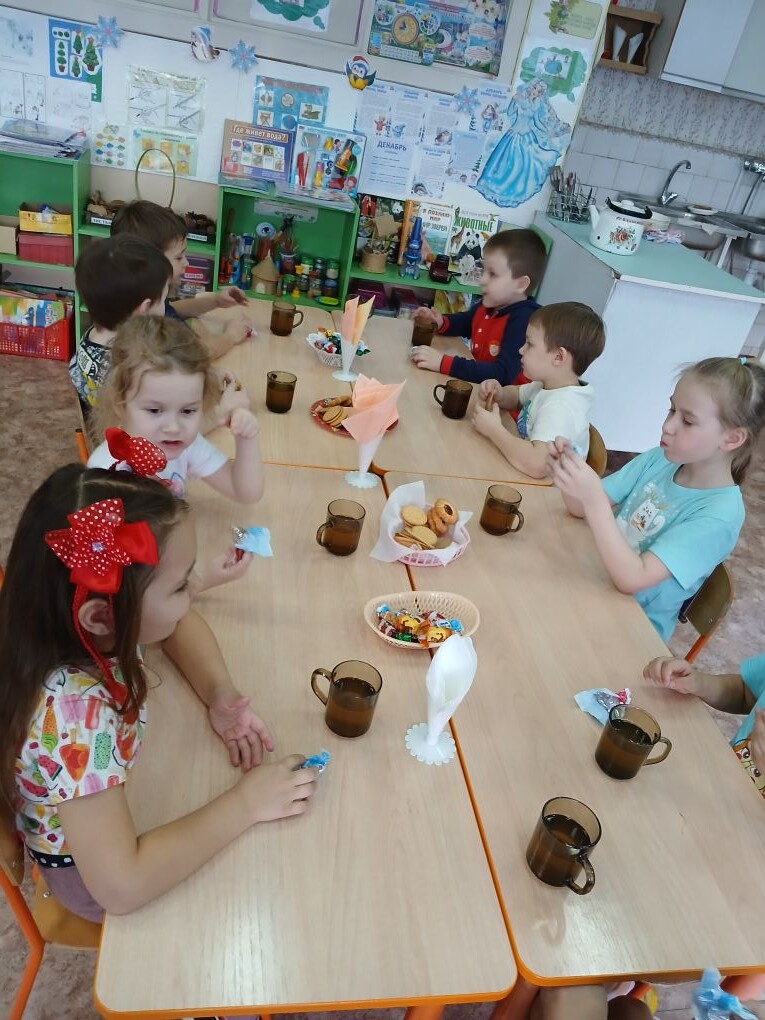 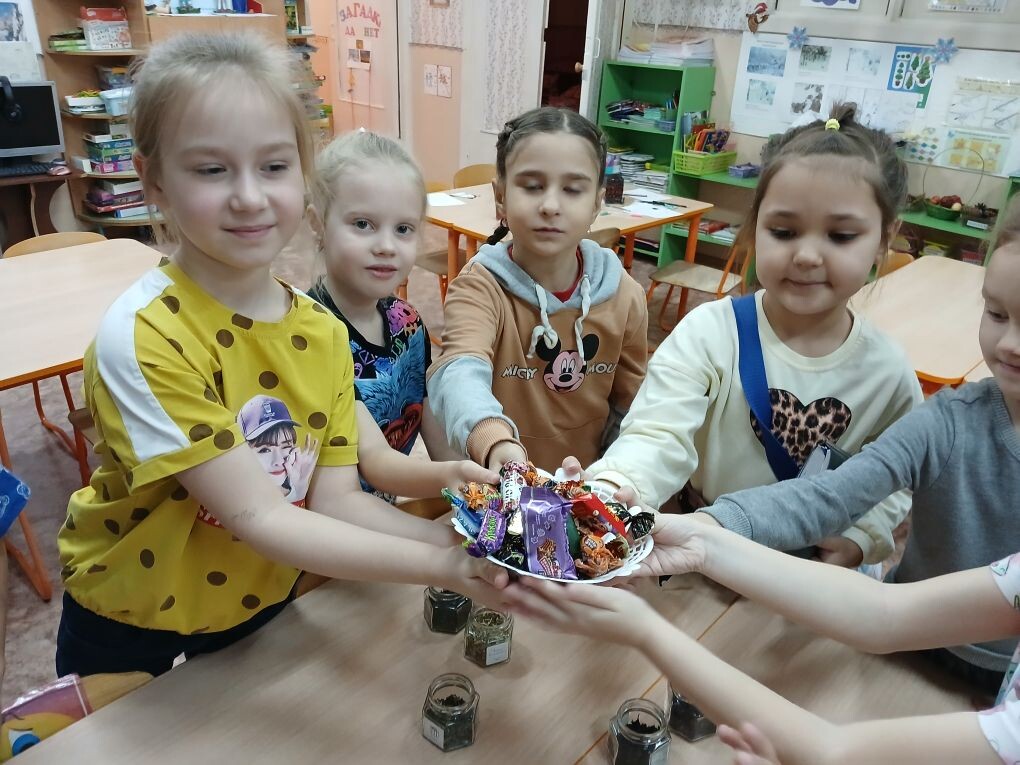 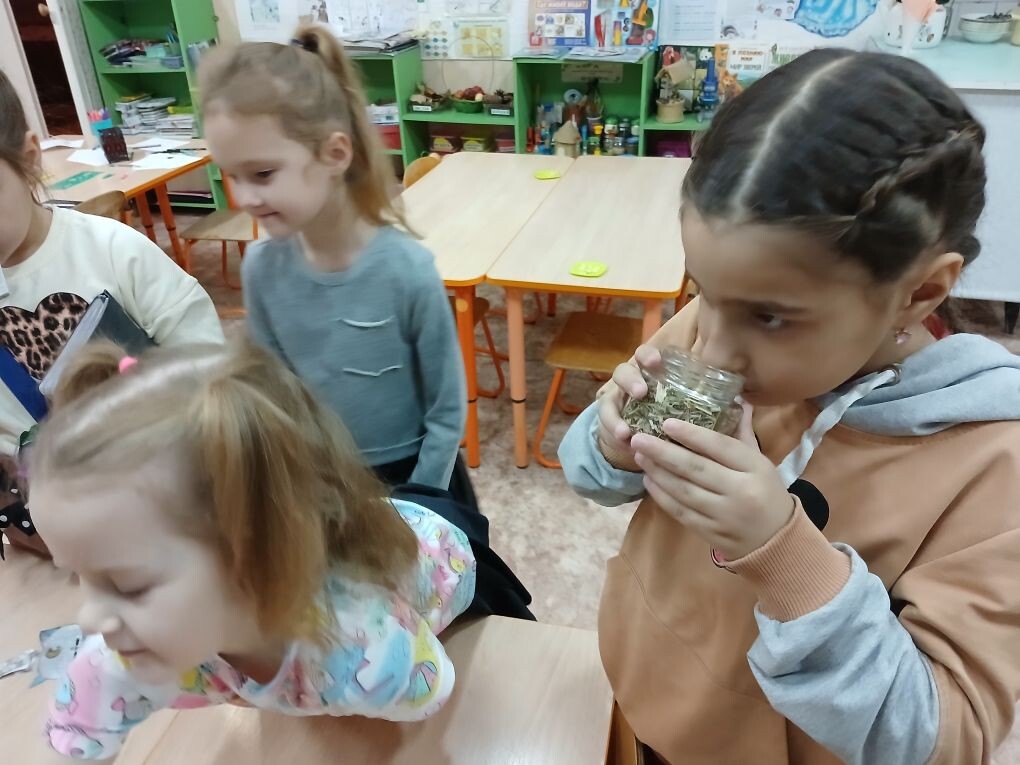 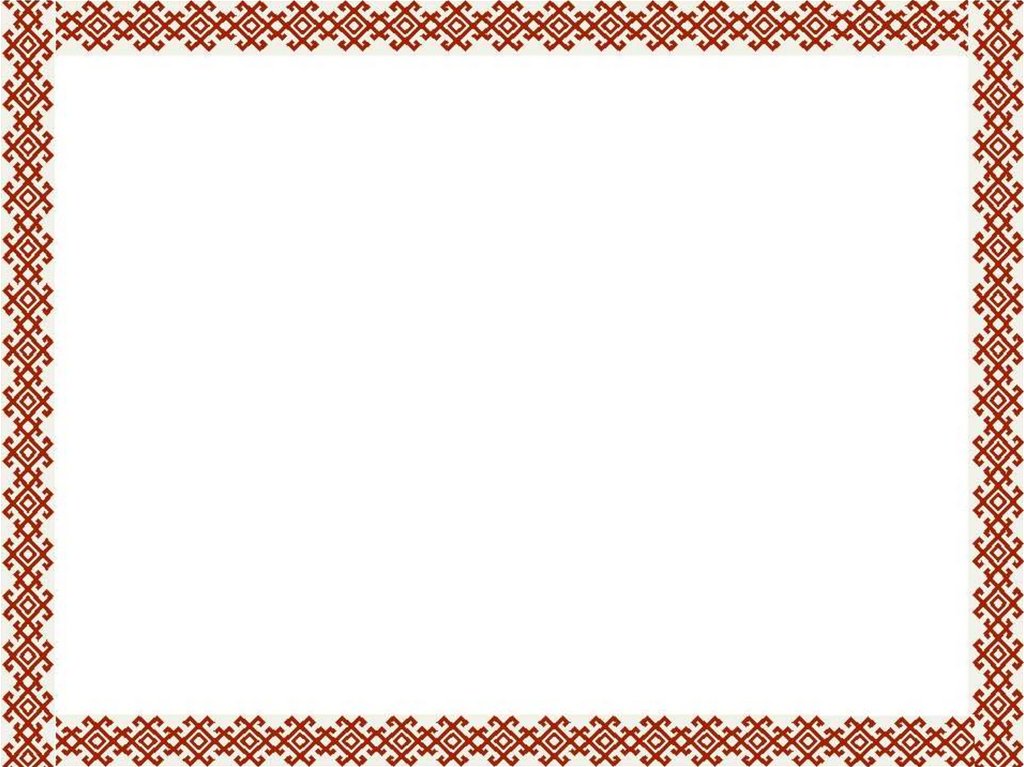 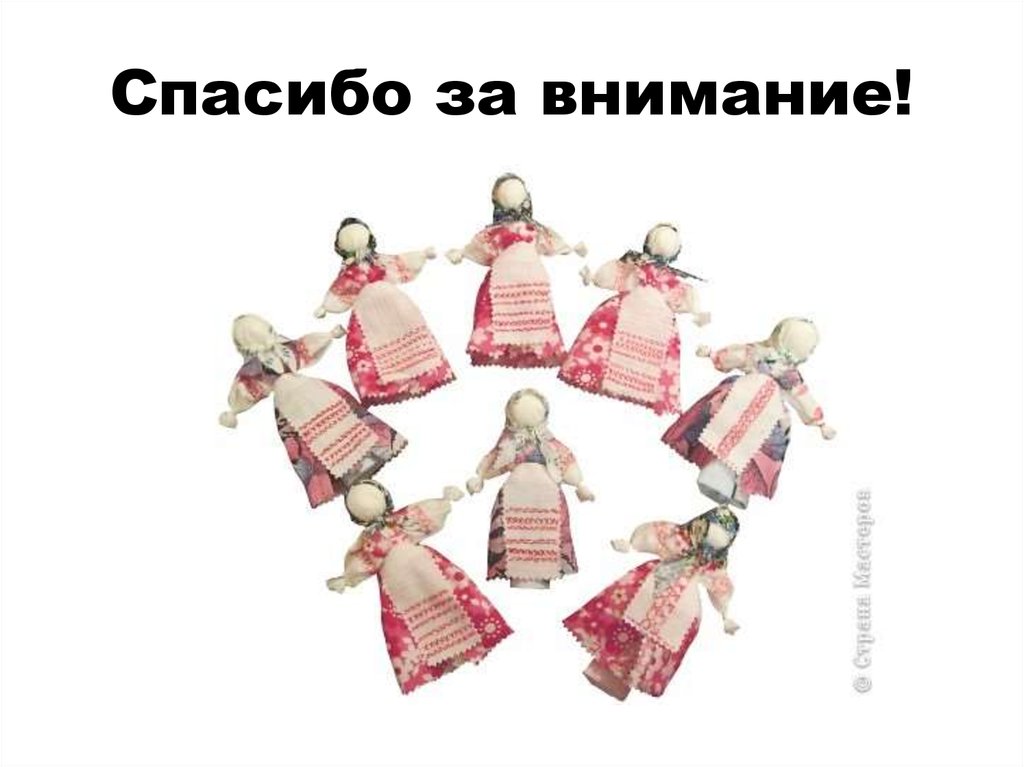